Parts of Speech
Nouns, Verbs & Adjectives
PowerPoint Game
created by:The Curriculum Corner
A noun is ______________________.
a describing word
b.  a person, place or thing
c.  an action word
Try again!
Click here to go back to the question.
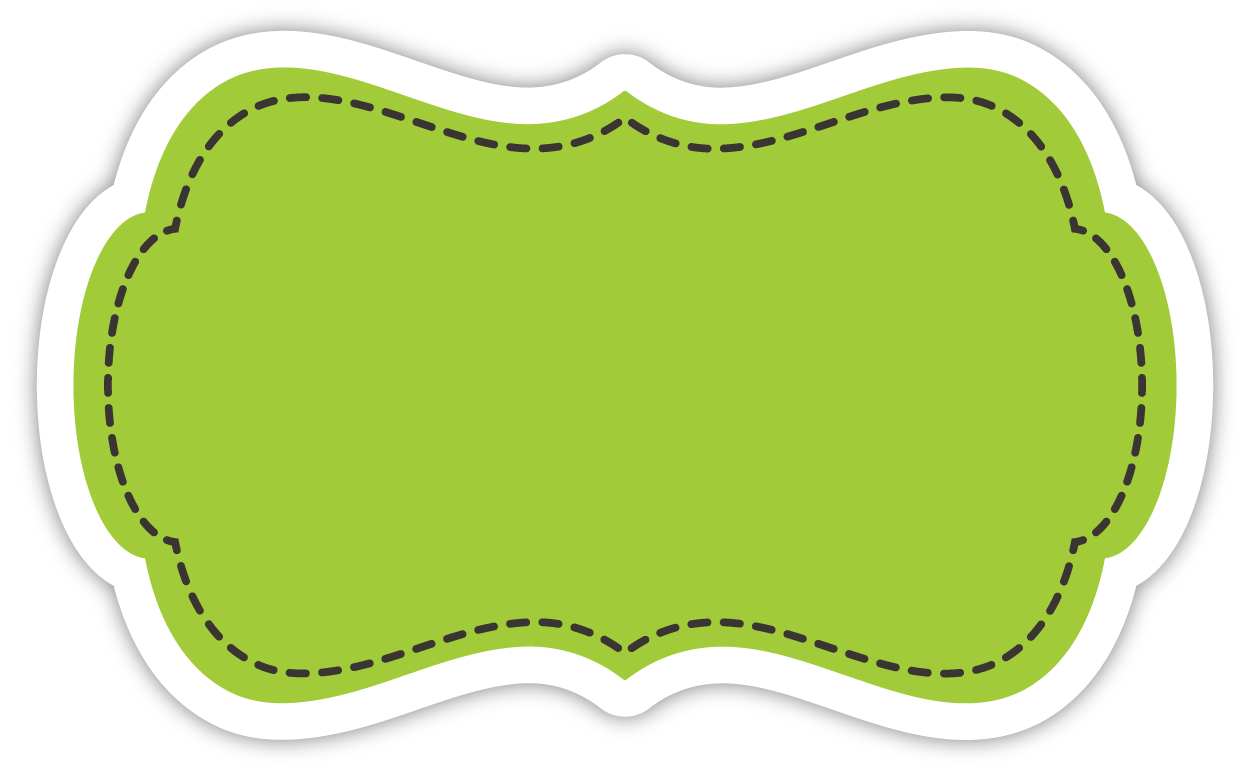 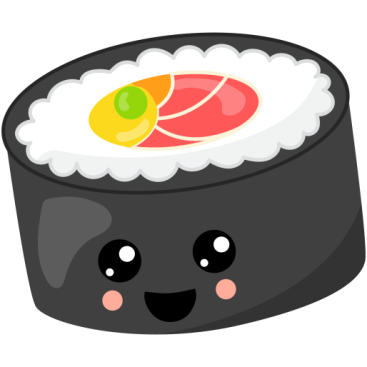 You’re doing great!
Click here to try the next question.
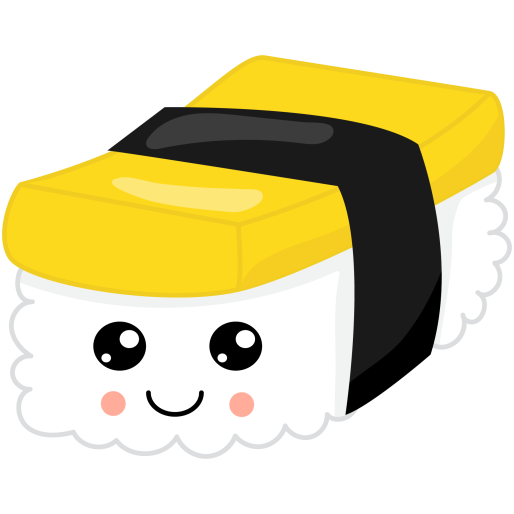 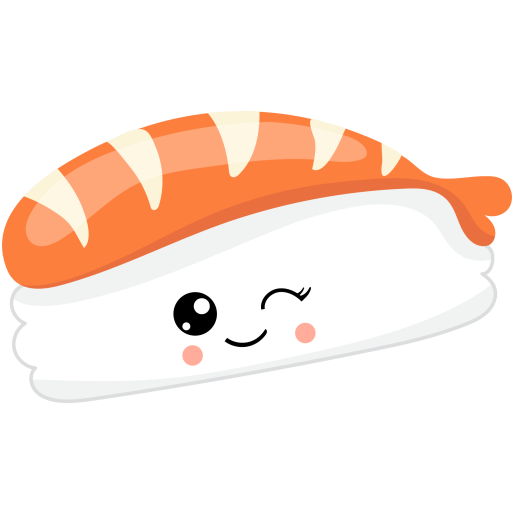 ©www.thecurriculumcorner.com
An adjective is ______________________.
a describing word
b.  a person, place or thing
c.  an action word
Try again!
Click here to go back to the question.
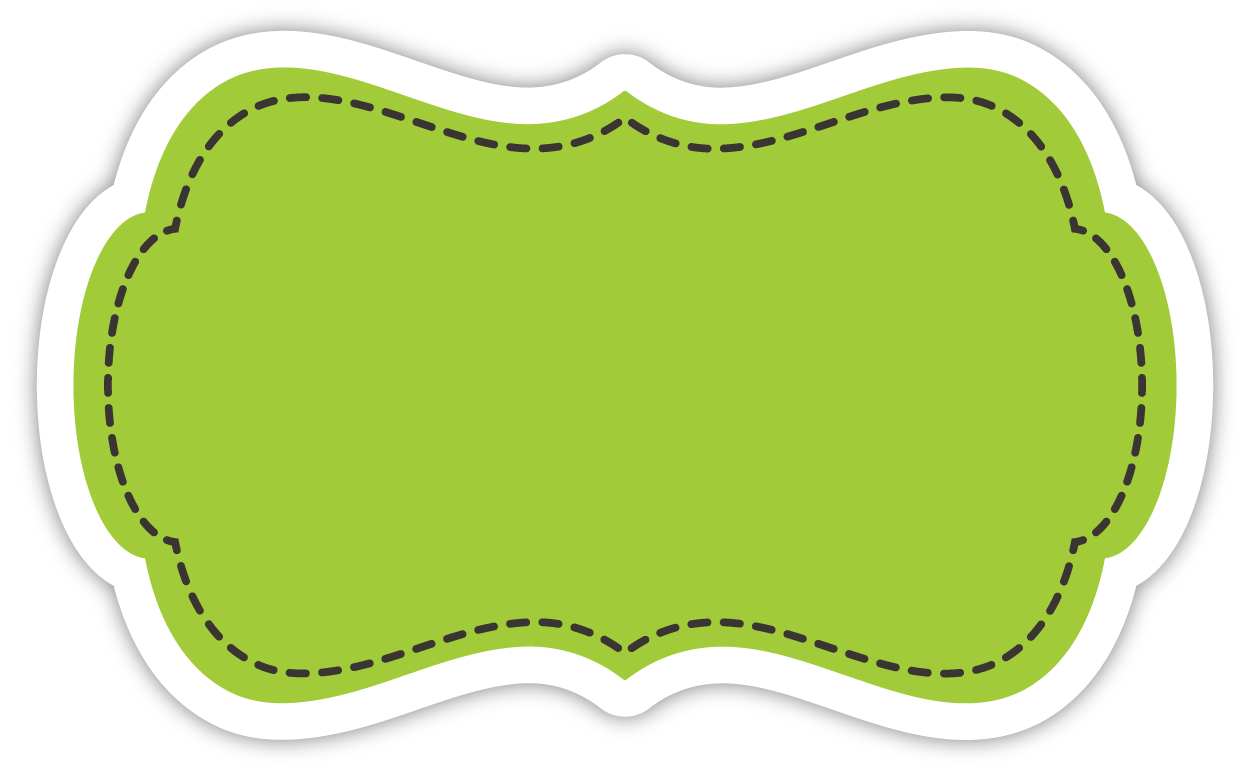 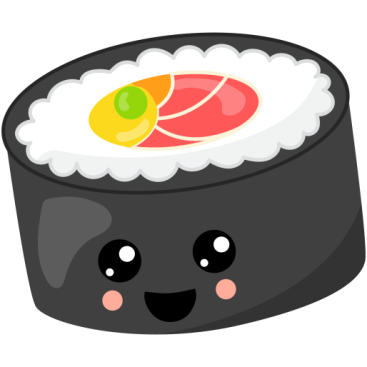 That’s RIGHT!
Click here to try the next question.
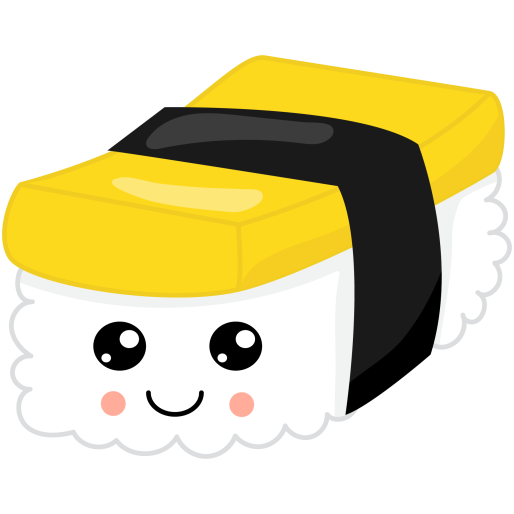 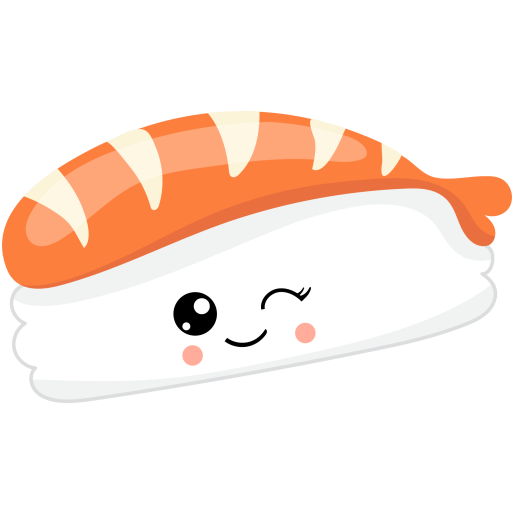 ©www.thecurriculumcorner.com
A verb is ______________________.
a describing word
b.  a person, place or thing
c.  an action word
Try again!
Click here to go back to the question.
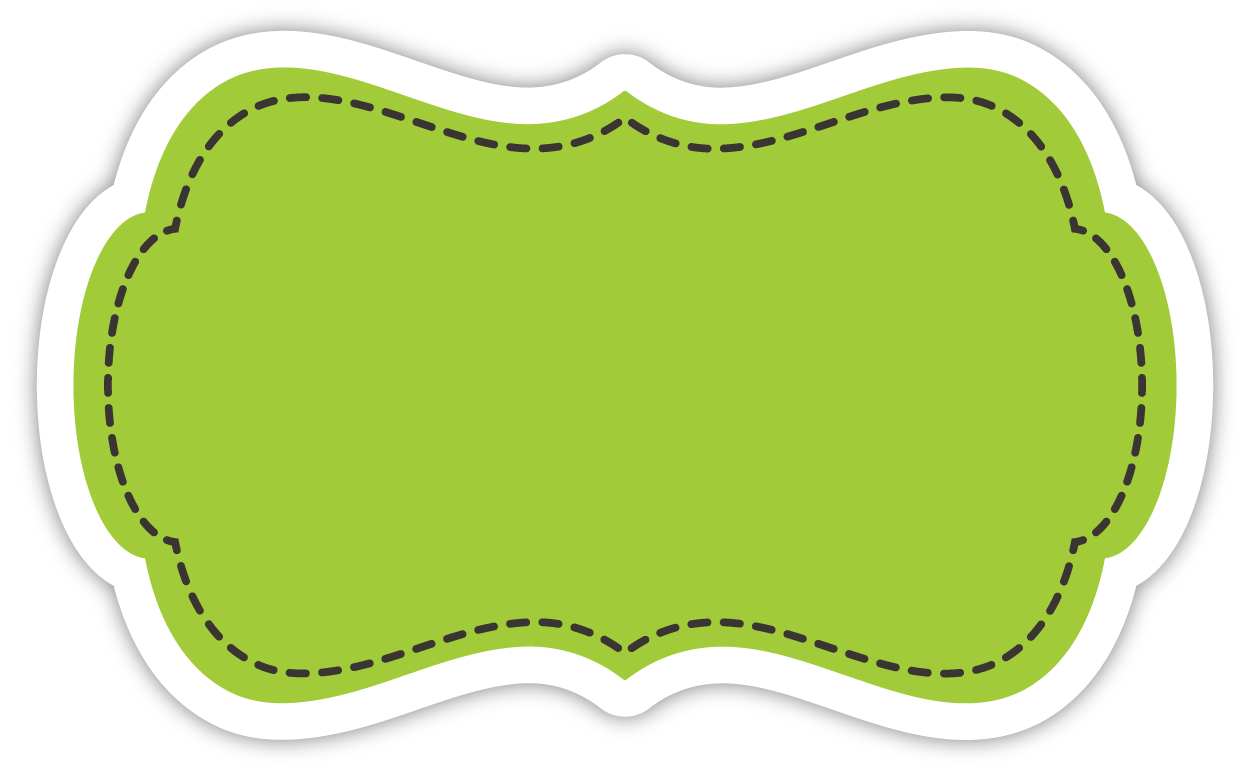 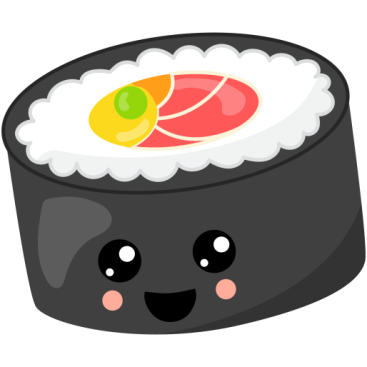 You’re doing great!
Click here to try the next question.
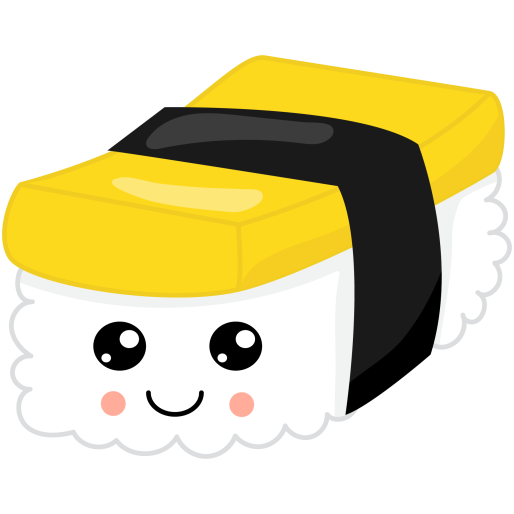 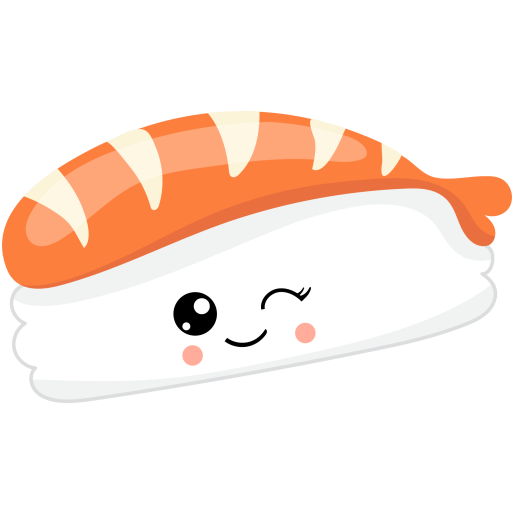 ©www.thecurriculumcorner.com
The chef will make a delicious meal.
The underlined word in this sentence is:
a noun
b.  a verb
c.  an adjective
Try again!
Click here to go back to the question.
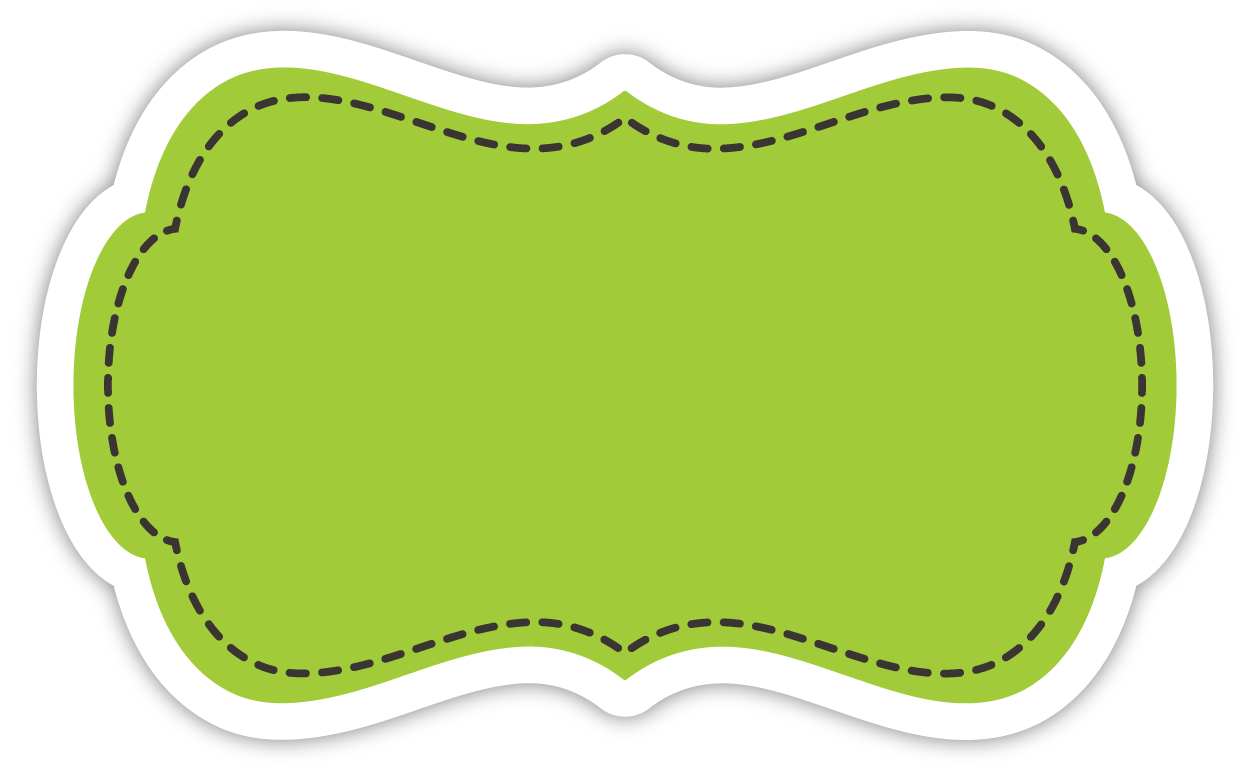 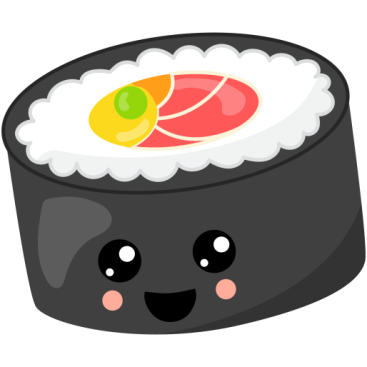 Fantastic!
Click here to try the next question.
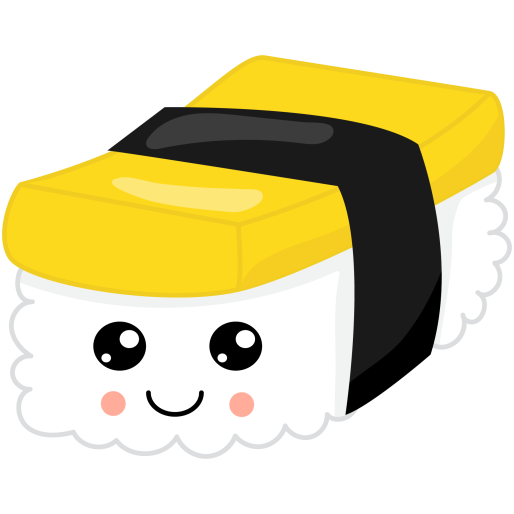 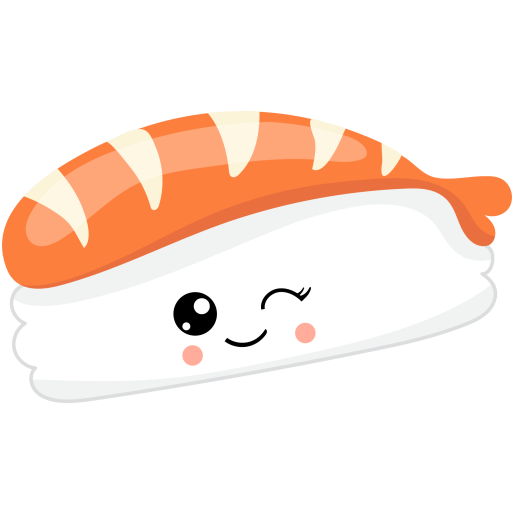 ©www.thecurriculumcorner.com
The chef will make a delicious meal.
The underlined word in this sentence is:
a noun
b.  a verb
c.  an adjective
Try again!
Click here to go back to the question.
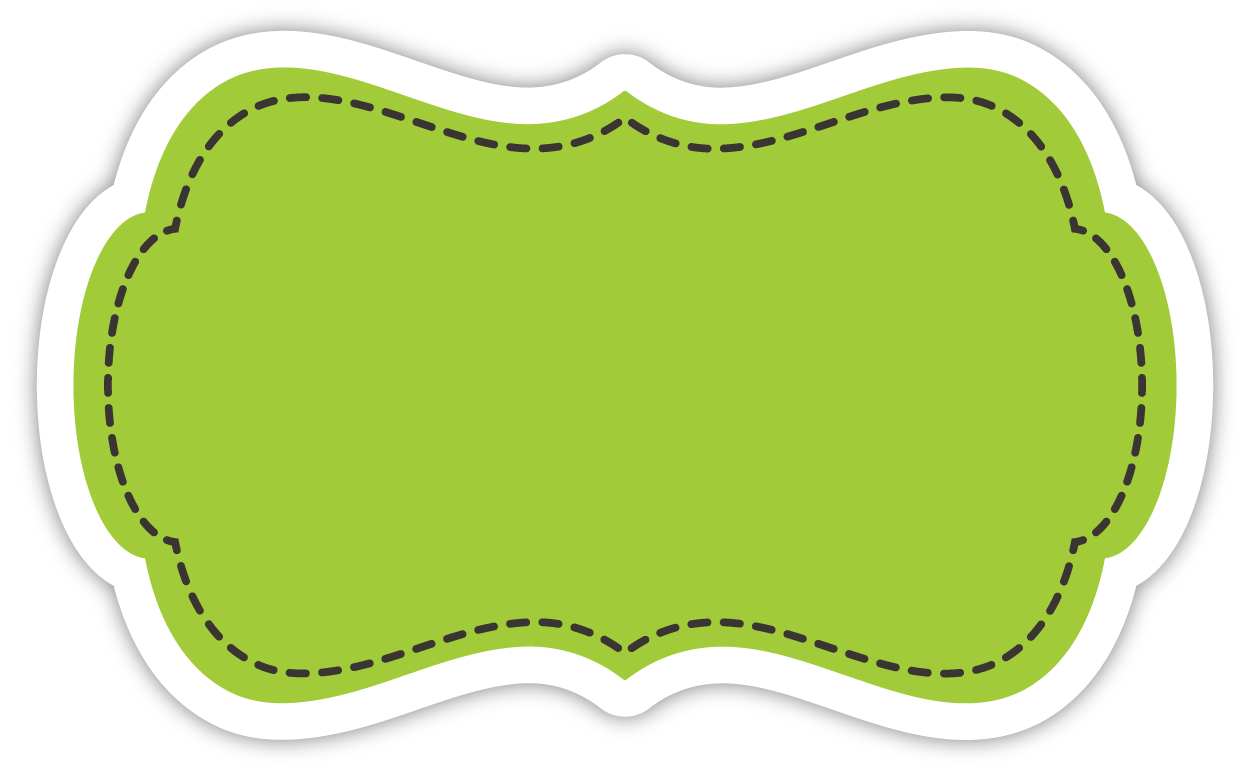 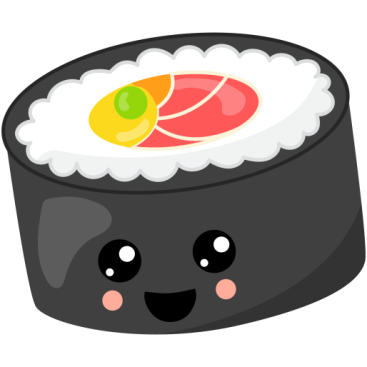 You’re doing great!
Click here to try the next question.
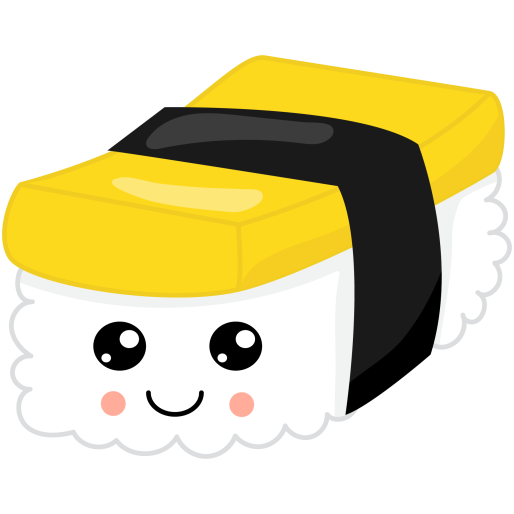 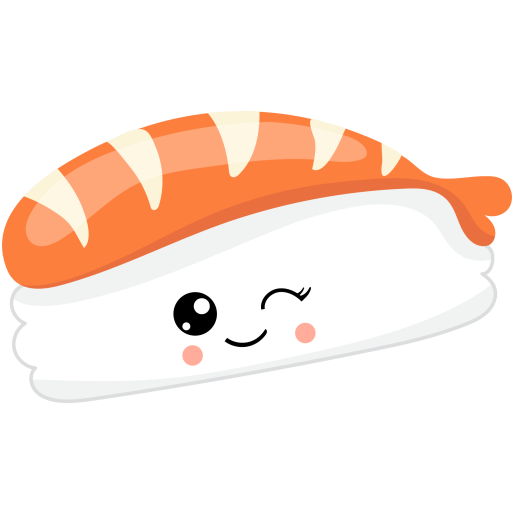 ©www.thecurriculumcorner.com
The chef will make the delicious meal.
The underlined word in this sentence is:
a noun
b.  a verb
c.  an adjective
Try again!
Click here to go back to the question.
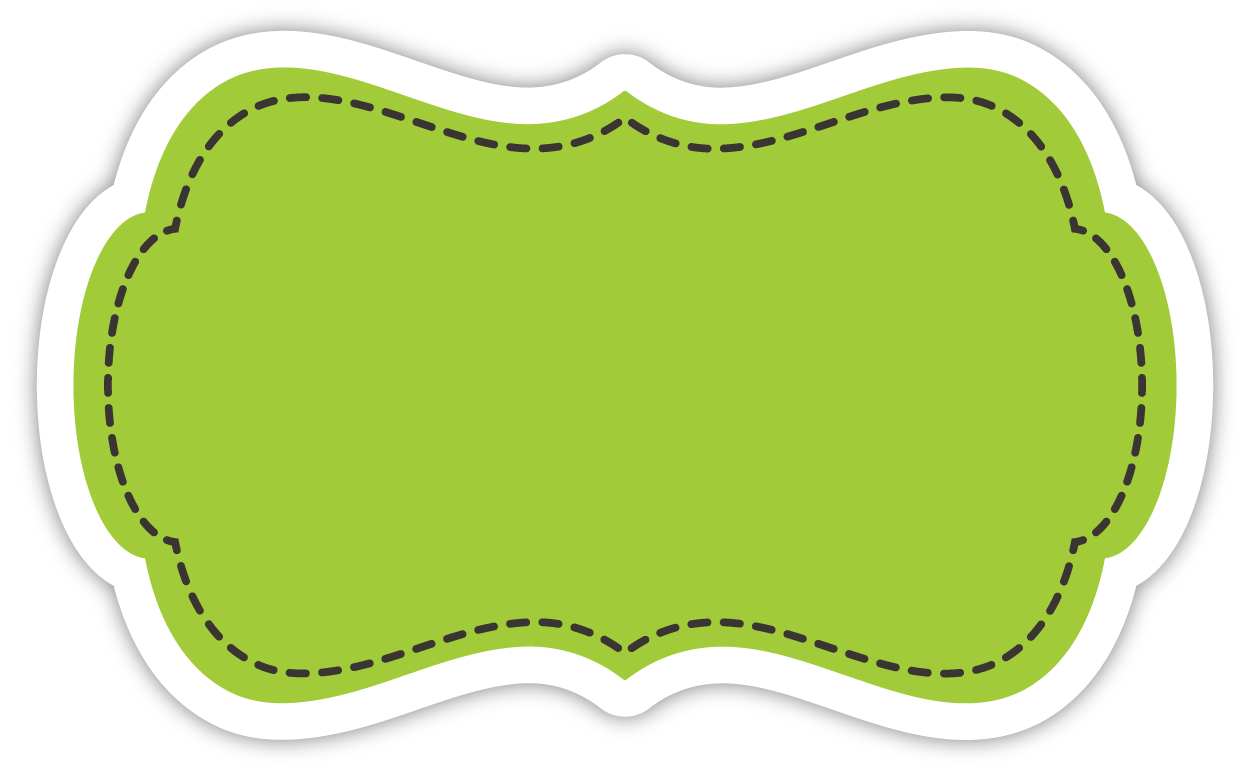 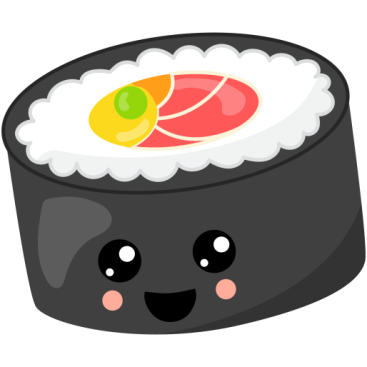 Terrific!
Click here to try the next question.
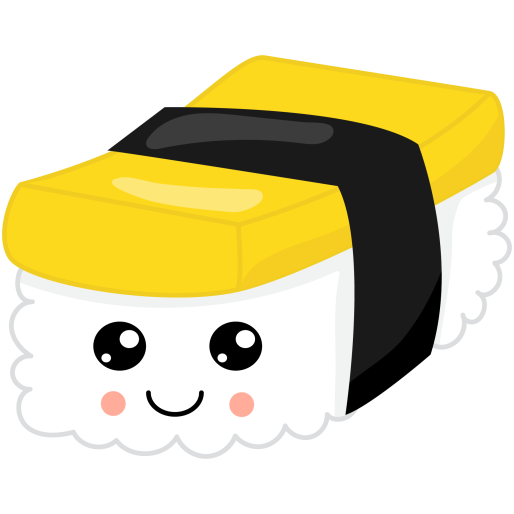 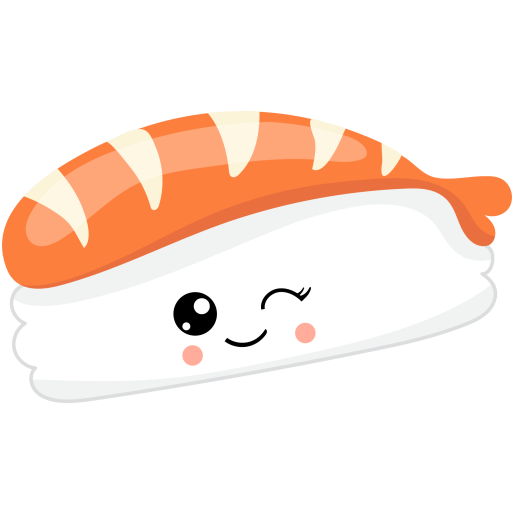 ©www.thecurriculumcorner.com
He prepared the sticky rice for the sushi.
The underlined word in this sentence is:
a noun
b.  a verb
c.  an adjective
Try again!
Click here to go back to the question.
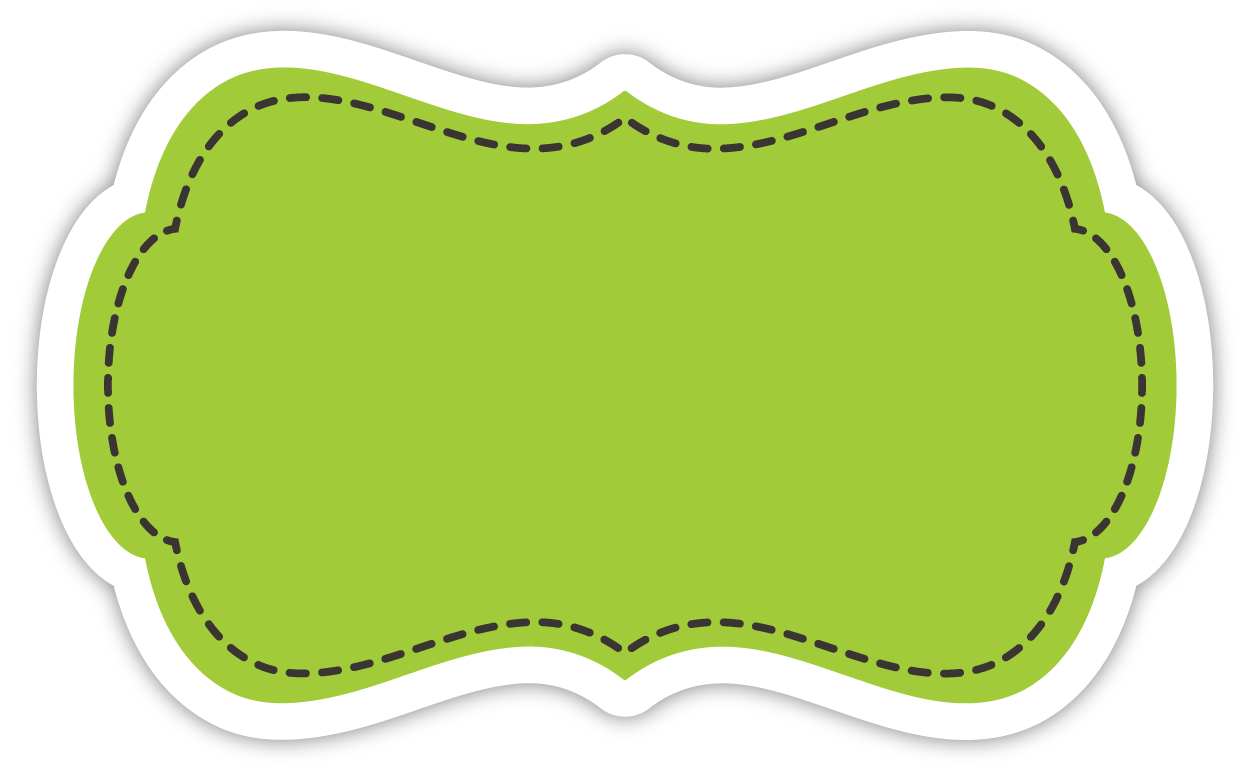 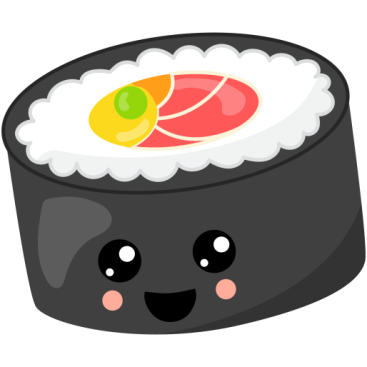 You’re doing great!
Click here to try the next question.
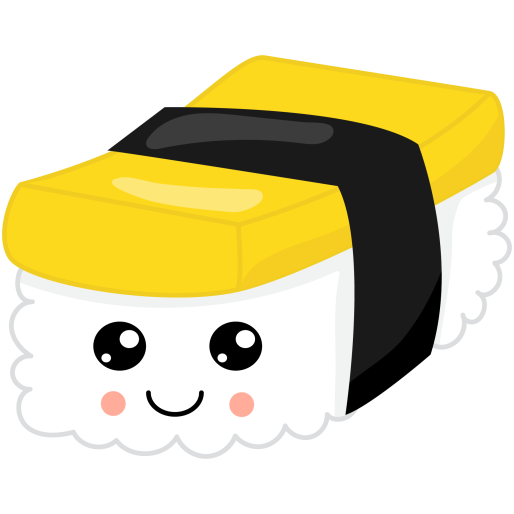 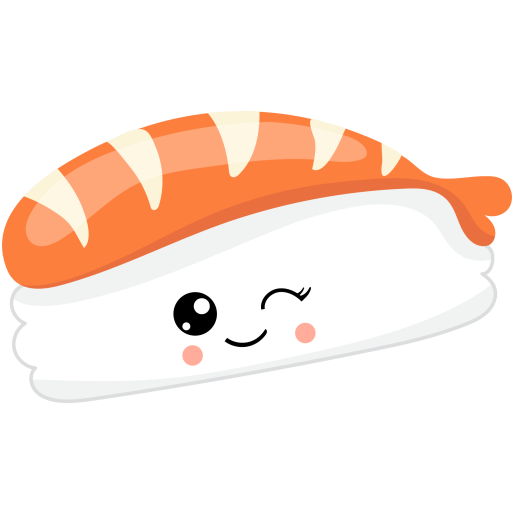 ©www.thecurriculumcorner.com
He prepared the sticky rice for the sushi.
The underlined word in this sentence is:
a noun
b.  a verb
c.  an adjective
Try again!
Click here to go back to the question.
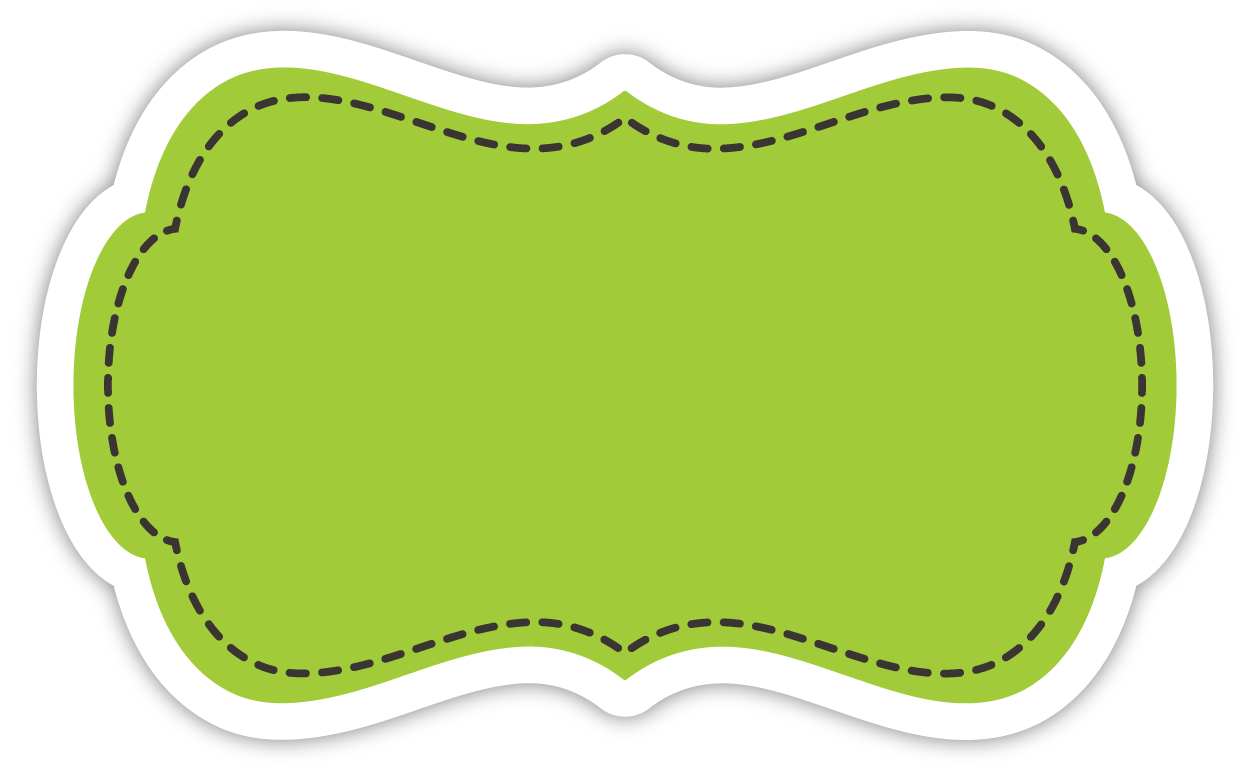 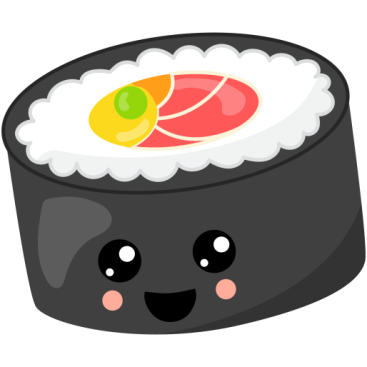 Tremendous!
Click here to try the next question.
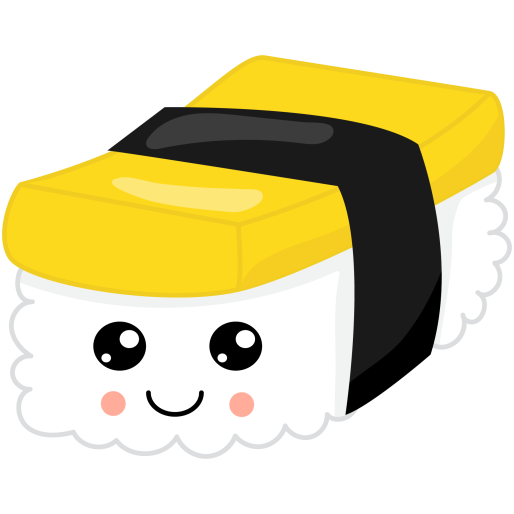 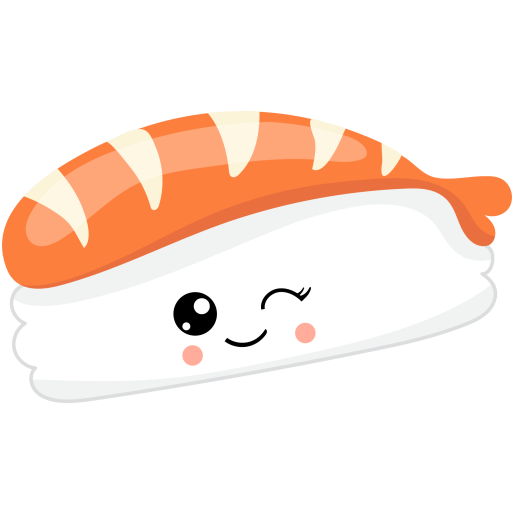 ©www.thecurriculumcorner.com
He prepared the sticky rice for the sushi.
The underlined word in this sentence is:
a noun
b.  a verb
c.  an adjective
Try again!
Click here to go back to the question.
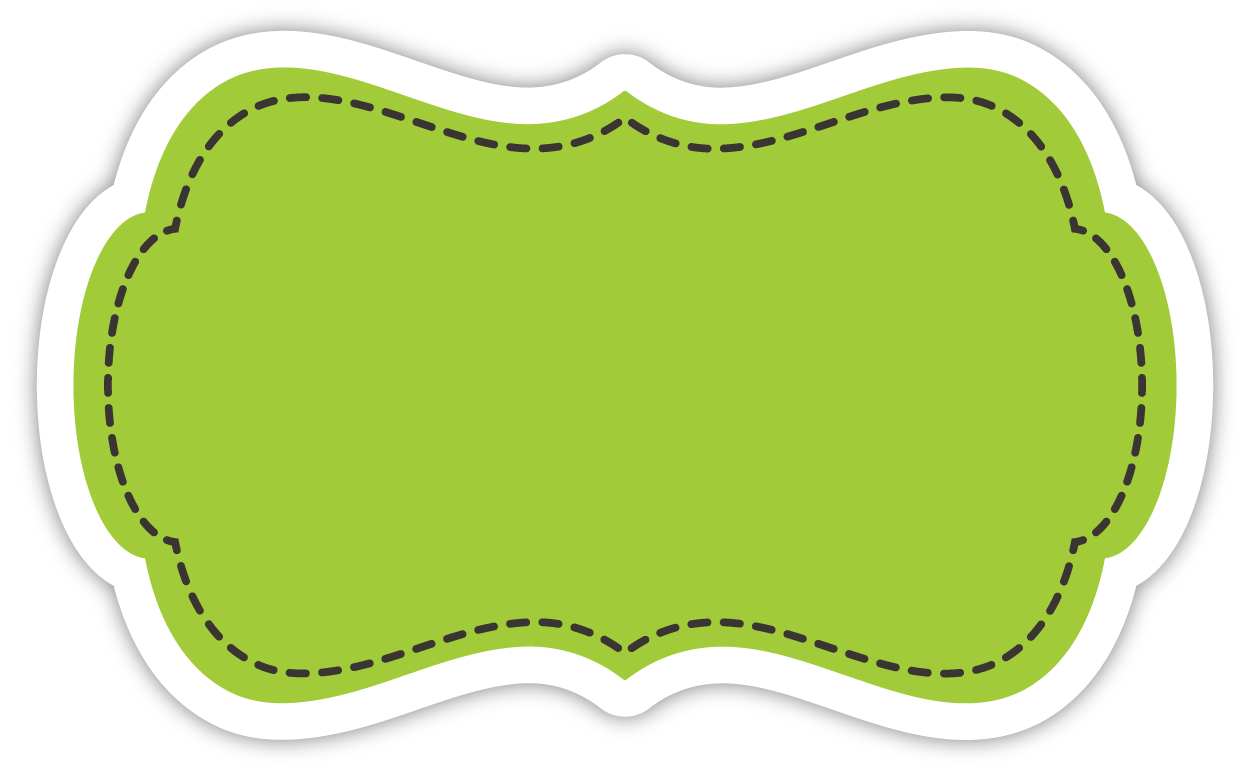 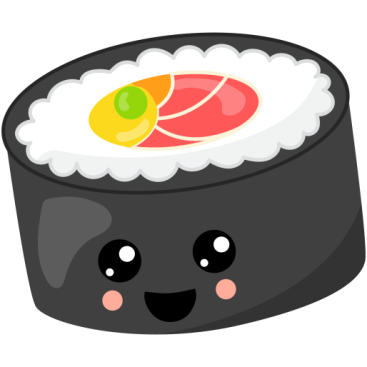 Excellent!
Click here to try the next question.
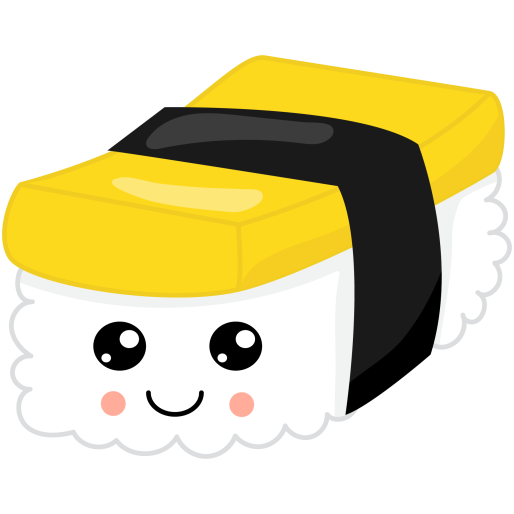 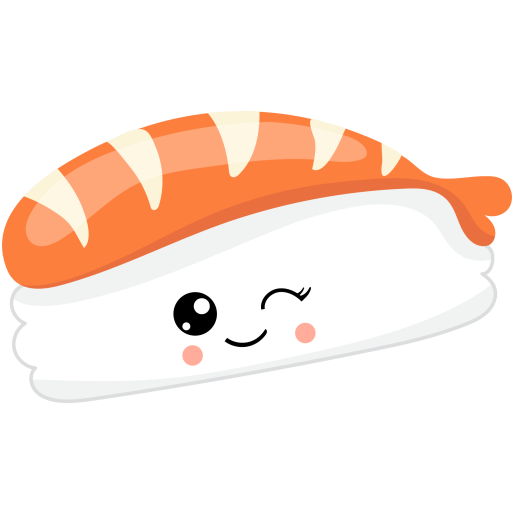 ©www.thecurriculumcorner.com
Will you help me roll the delicate seaweed?
The underlined word in this sentence is:
a noun
b.  a verb
c.  an adjective
Try again!
Click here to go back to the question.
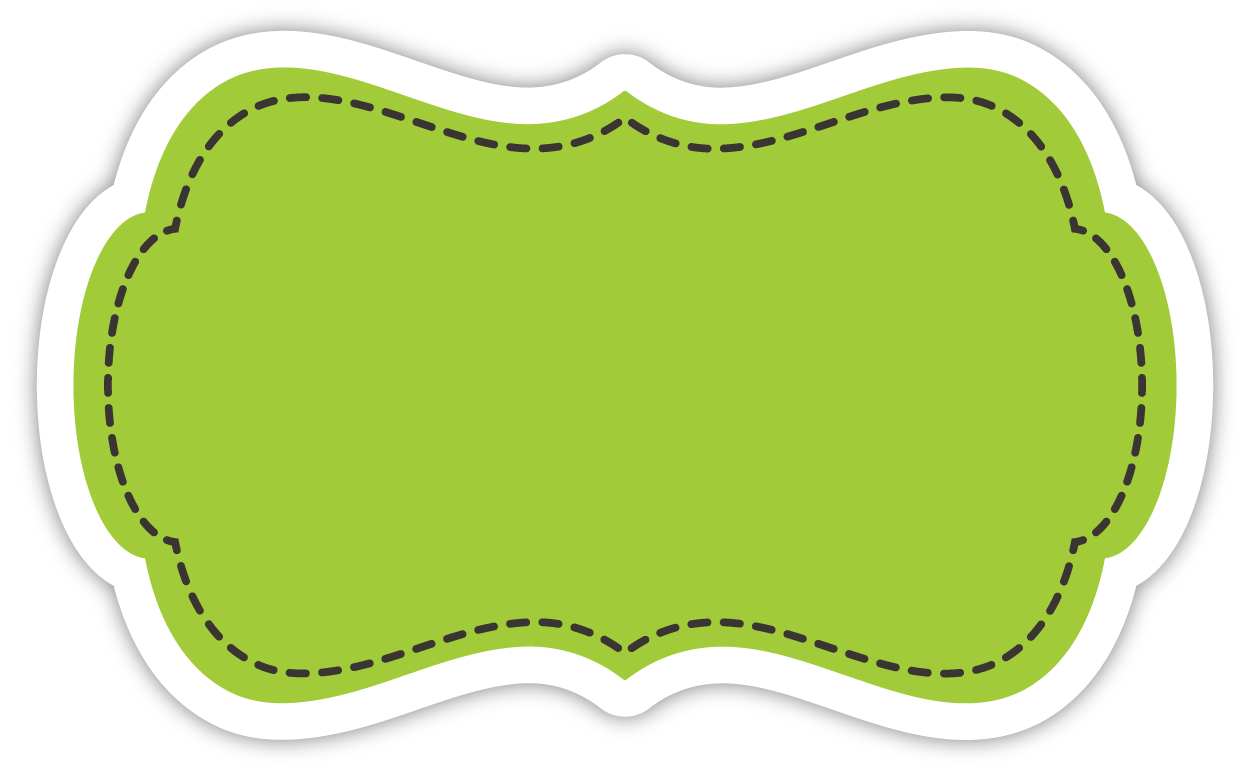 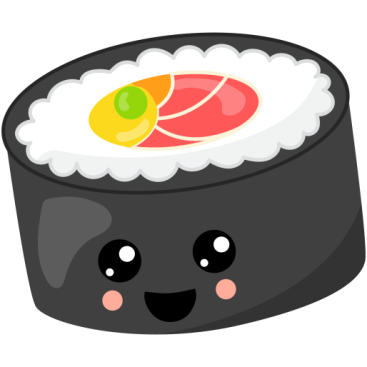 Keep it up!
Click here to try the next question.
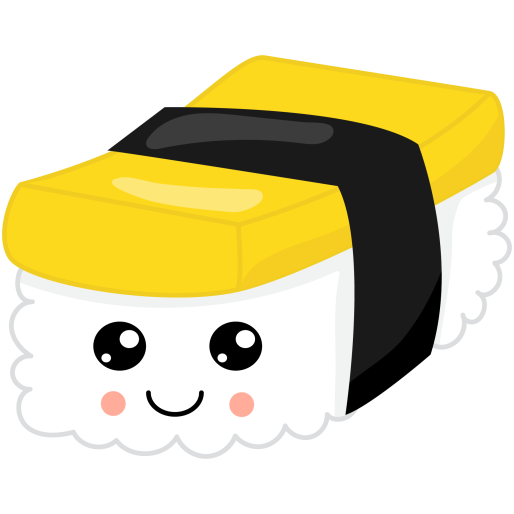 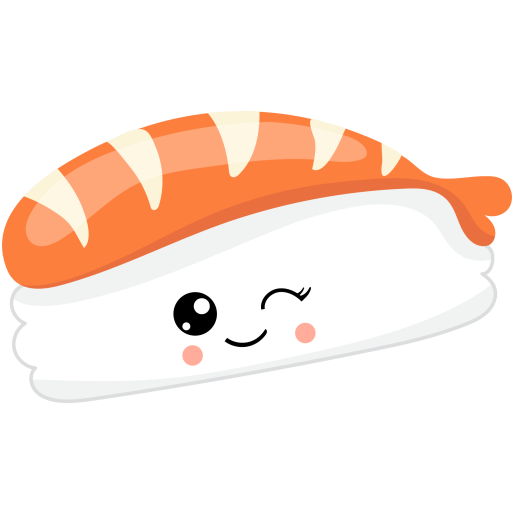 ©www.thecurriculumcorner.com
Will you help me roll the delicate seaweed?
The underlined word in this sentence is:
a noun
b.  a verb
c.  an adjective
Try again!
Click here to go back to the question.
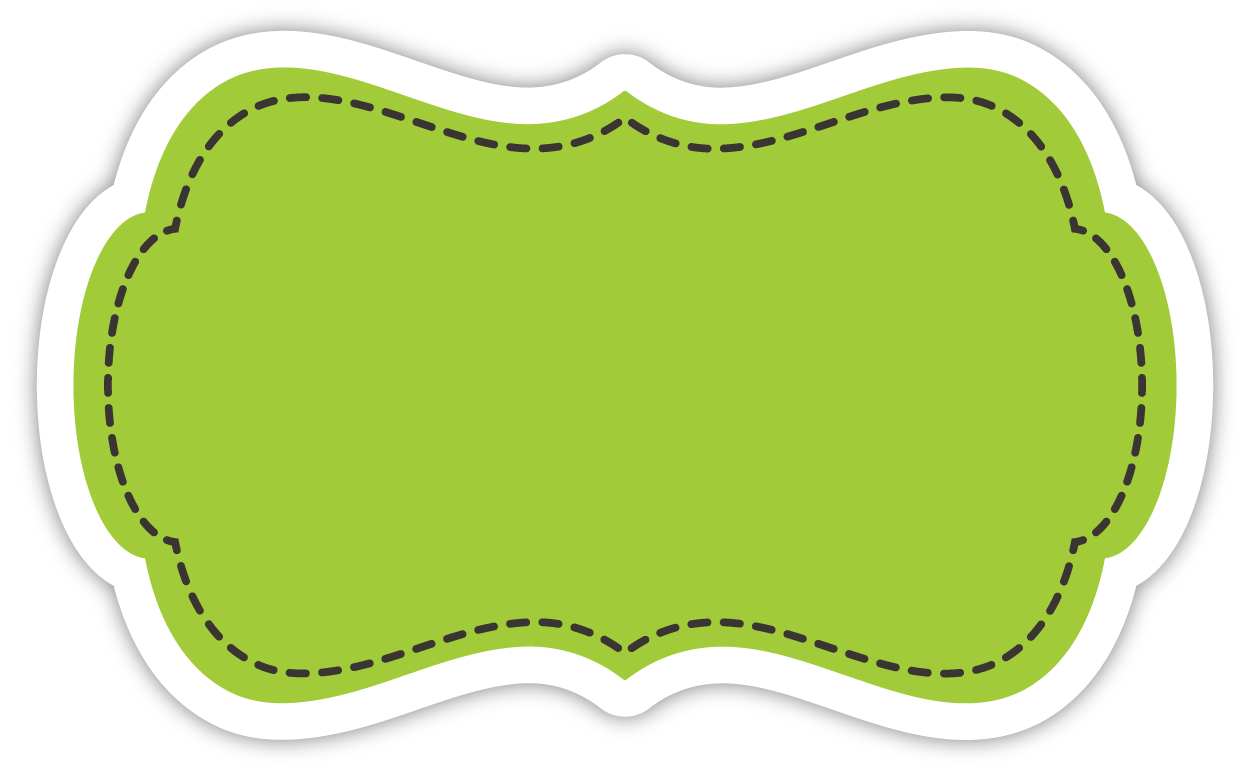 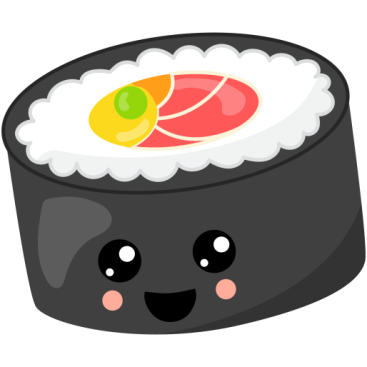 You’re doing great!
Click here to try the next question.
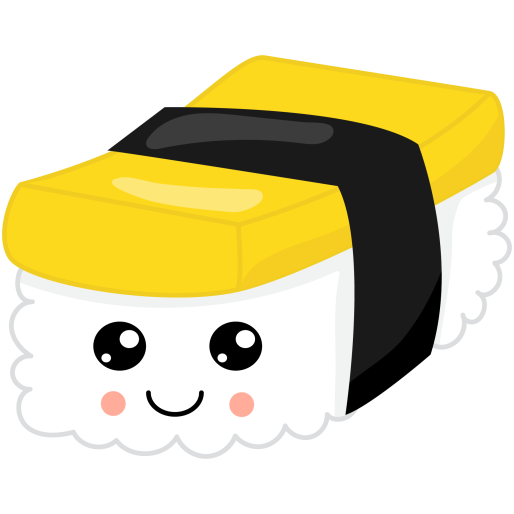 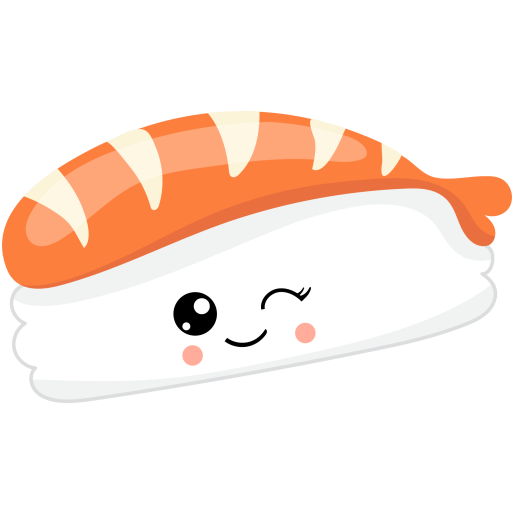 ©www.thecurriculumcorner.com
Will you help me roll the delicate seaweed?
The underlined word in this sentence is:
a noun
b.  a verb
c.  an adjective
Try again!
Click here to go back to the question.
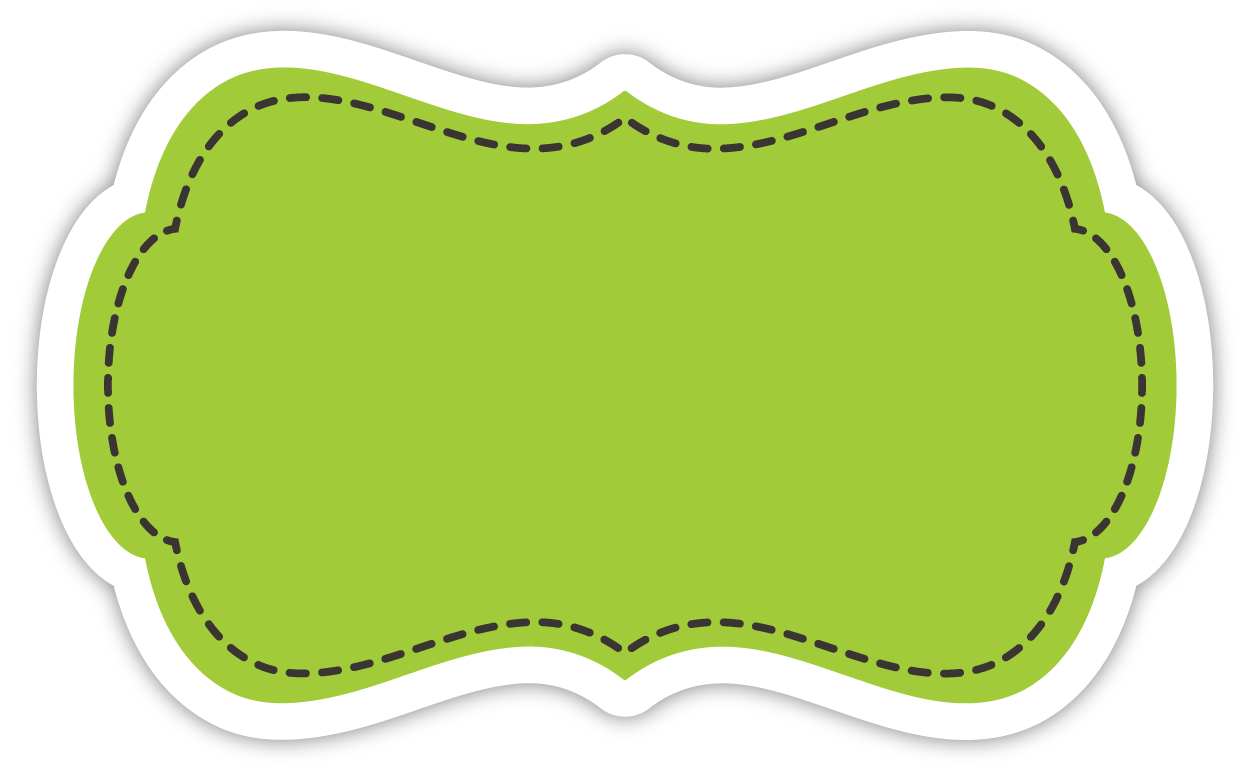 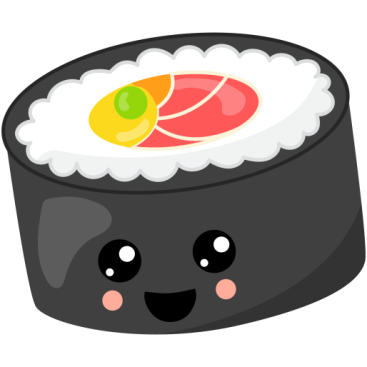 Wow!
Click here to try the next question.
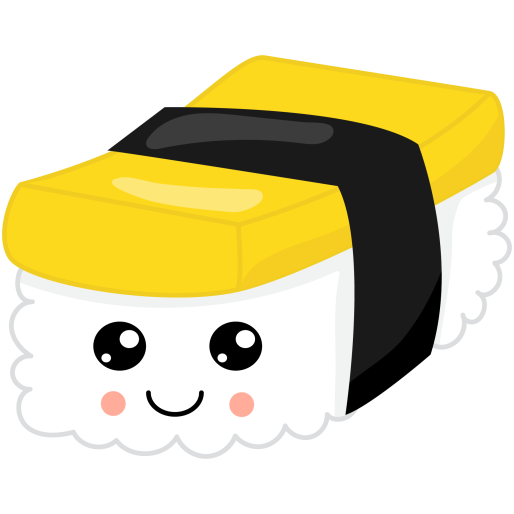 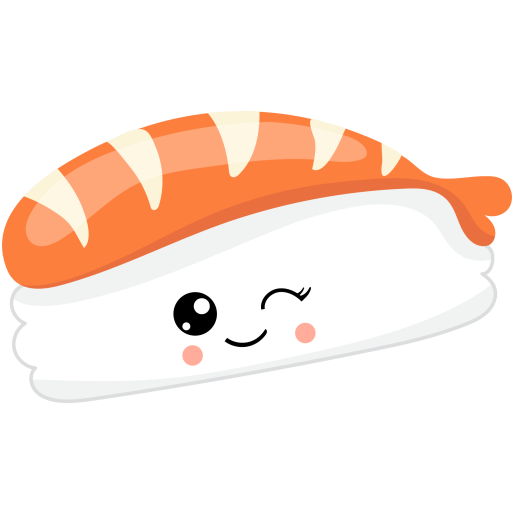 ©www.thecurriculumcorner.com
Sushi is a Japanese food I sometimes like to eat.
The underlined word in this sentence is:
a noun
b.  a verb
c.  an adjective
Try again!
Click here to go back to the question.
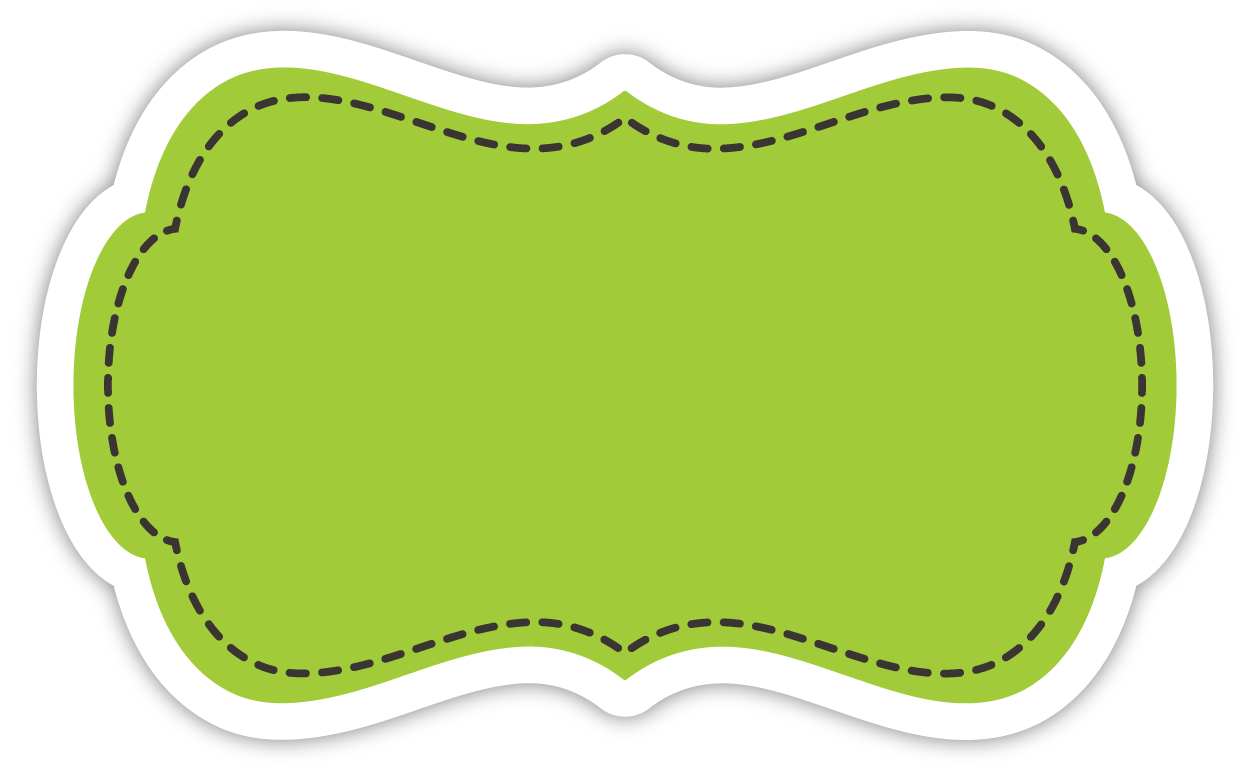 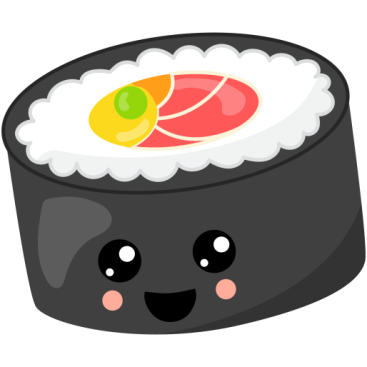 Good for you!
Click here to try the next question.
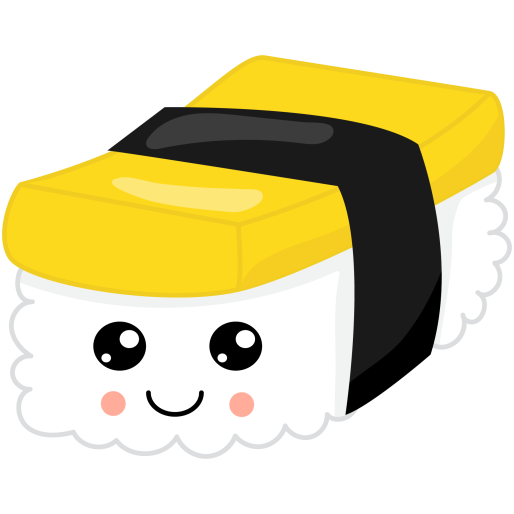 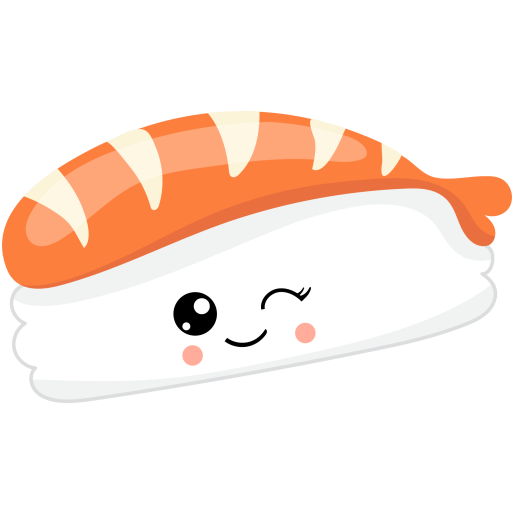 ©www.thecurriculumcorner.com
Sushi is a Japanese food I sometimes like to eat.
The underlined word in this sentence is:
a noun
b.  a verb
c.  an adjective
Try again!
Click here to go back to the question.
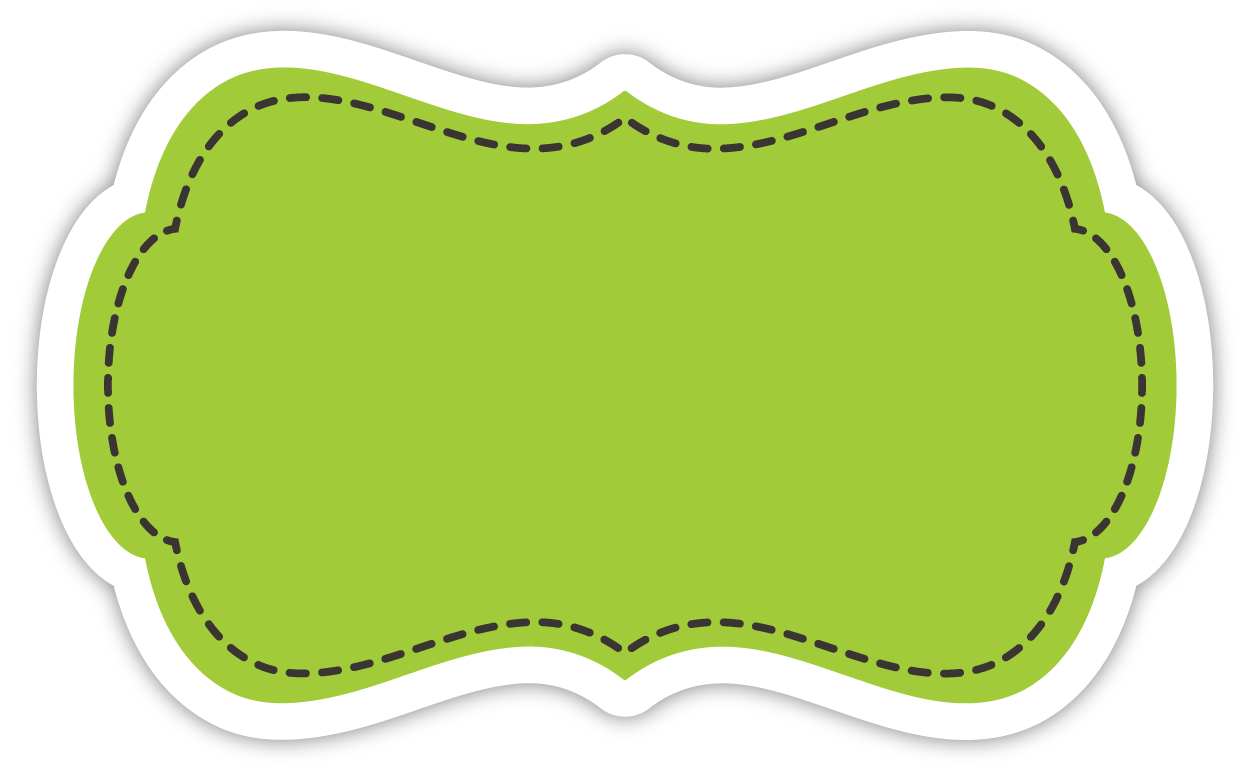 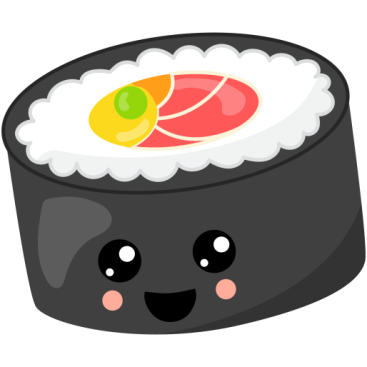 Good thinking!
Click here to try the next question.
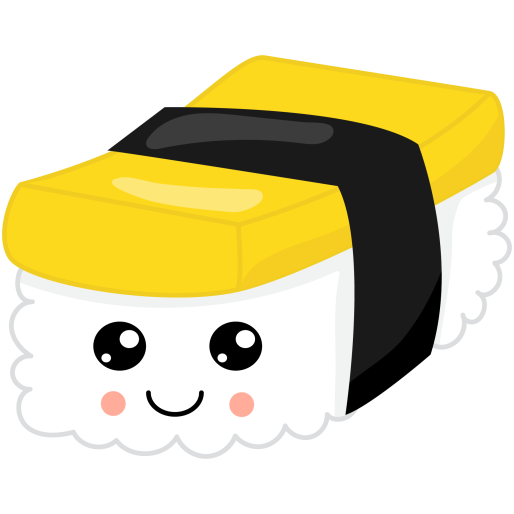 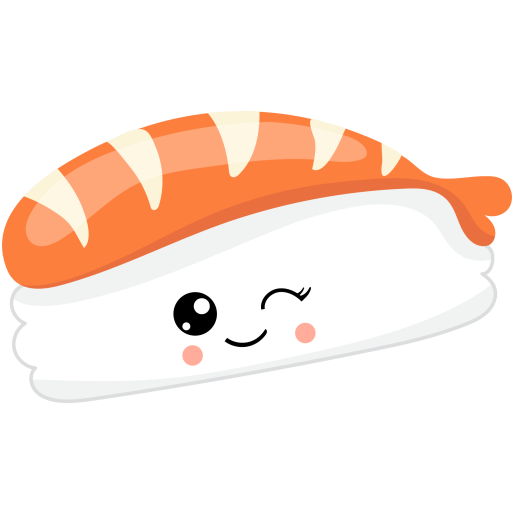 ©www.thecurriculumcorner.com
Sushi is a Japanese food I sometimes like to eat.
The underlined word in this sentence is:
a noun
b.  a verb
c.  an adjective
Try again!
Click here to go back to the question.
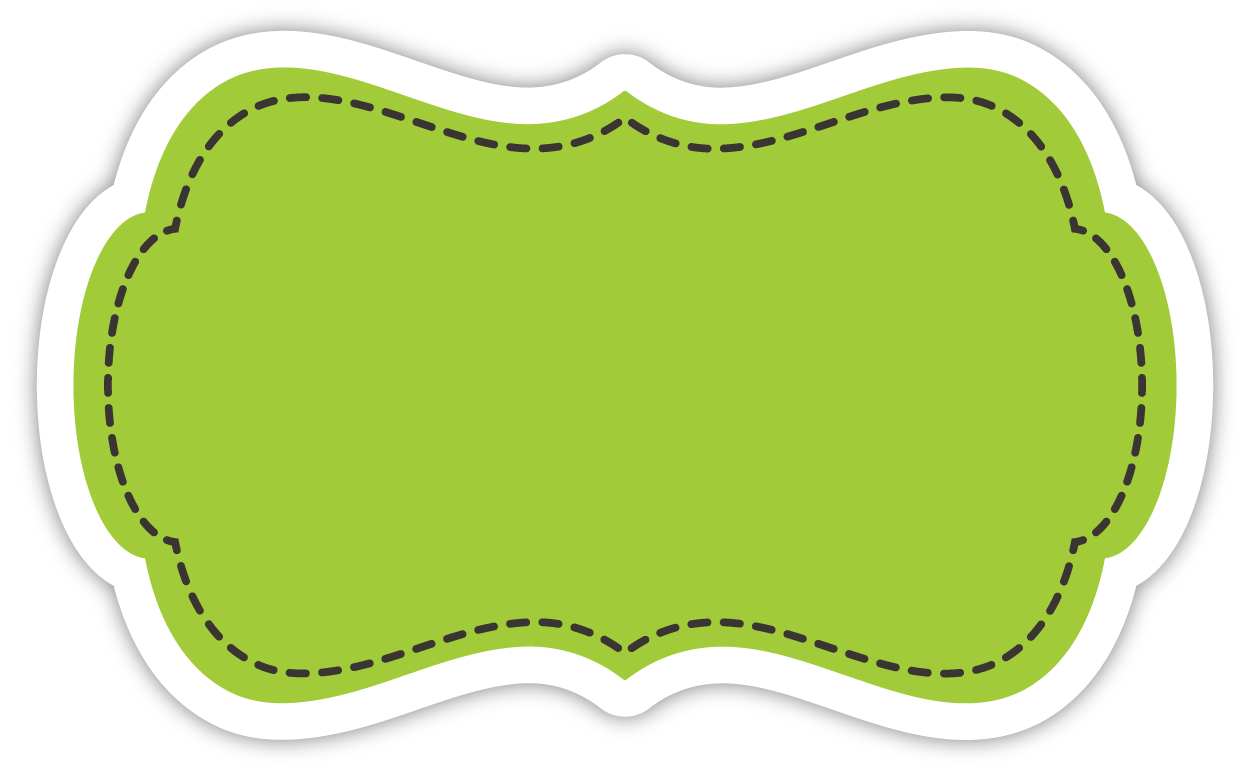 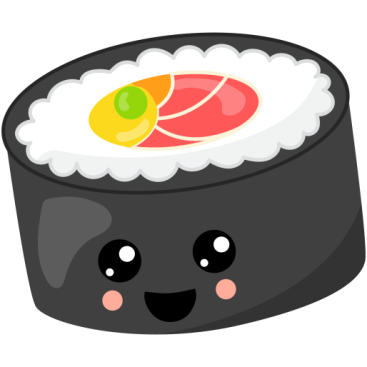 Exactly right!
Click here to try the next question.
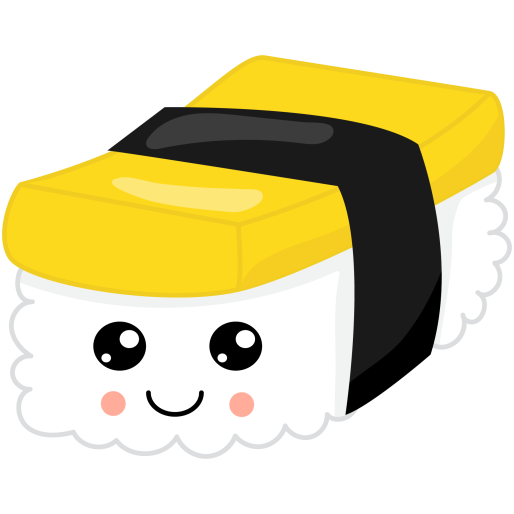 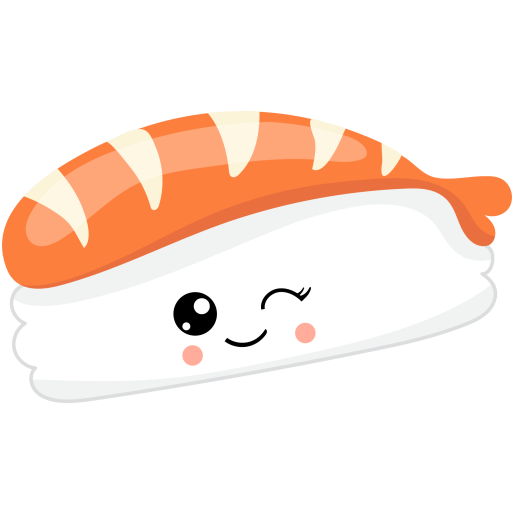 ©www.thecurriculumcorner.com
What will you order when we go to the restaurant?
The underlined word in this sentence is:
a noun
b.  a verb
c.  an adjective
Try again!
Click here to go back to the question.
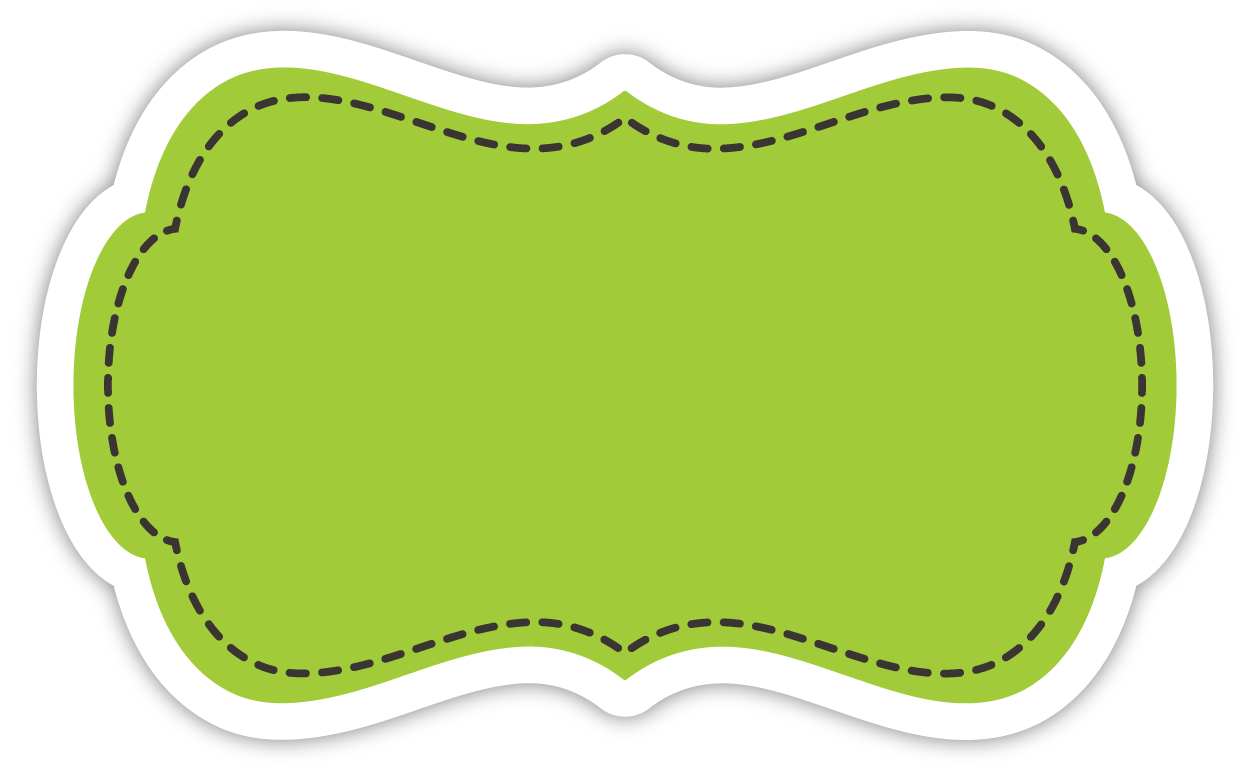 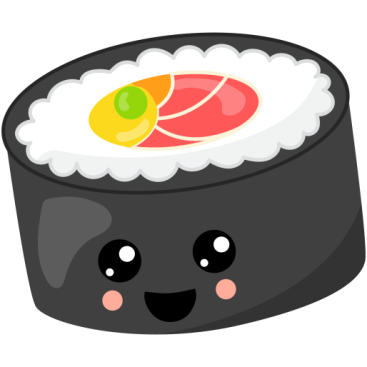 Nice going!
Click here to try the next question.
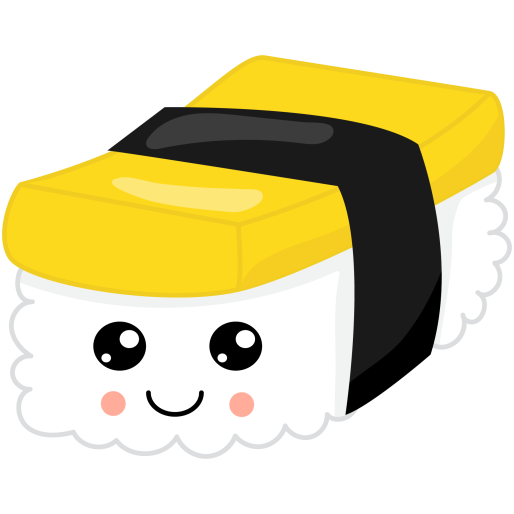 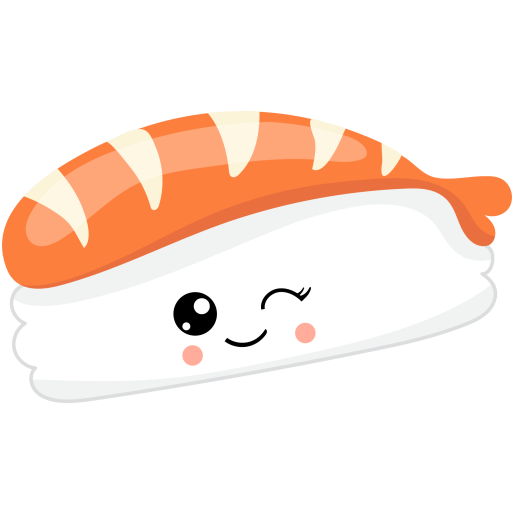 ©www.thecurriculumcorner.com
What will you order when we go to the restaurant?
The underlined word in this sentence is:
a noun
b.  a verb
c.  an adjective
Try again!
Click here to go back to the question.
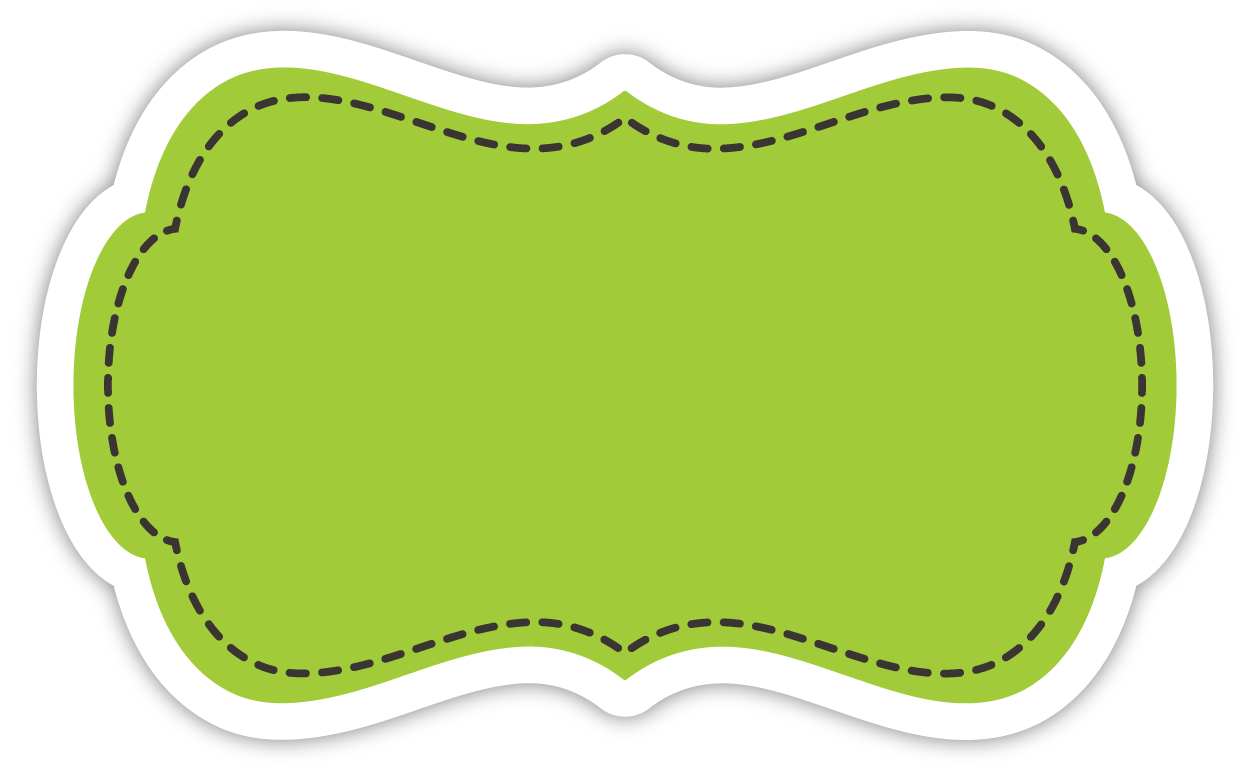 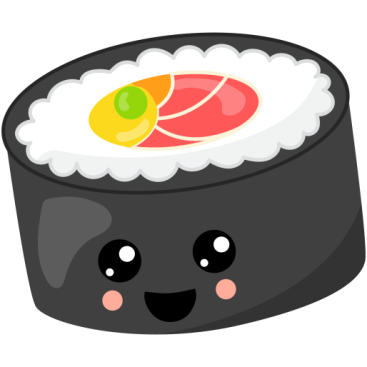 Nothing can stop you now!
Click here to try the next question.
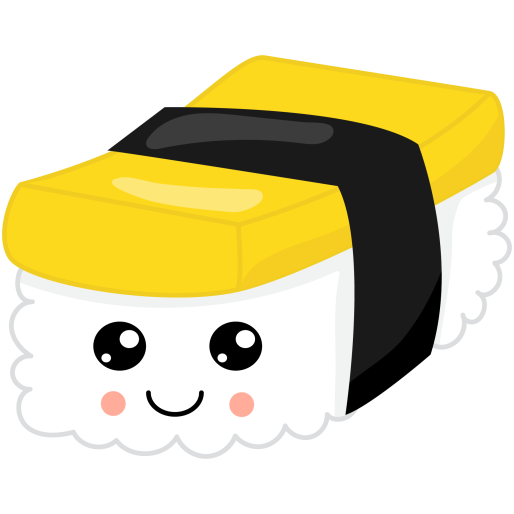 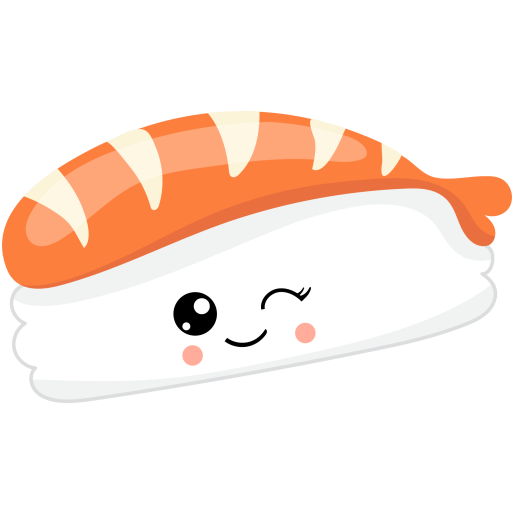 ©www.thecurriculumcorner.com
You will need a bamboo mat to help you make the sushi.
The underlined word in this sentence is:
a noun
b.  a verb
c.  an adjective
Try again!
Click here to go back to the question.
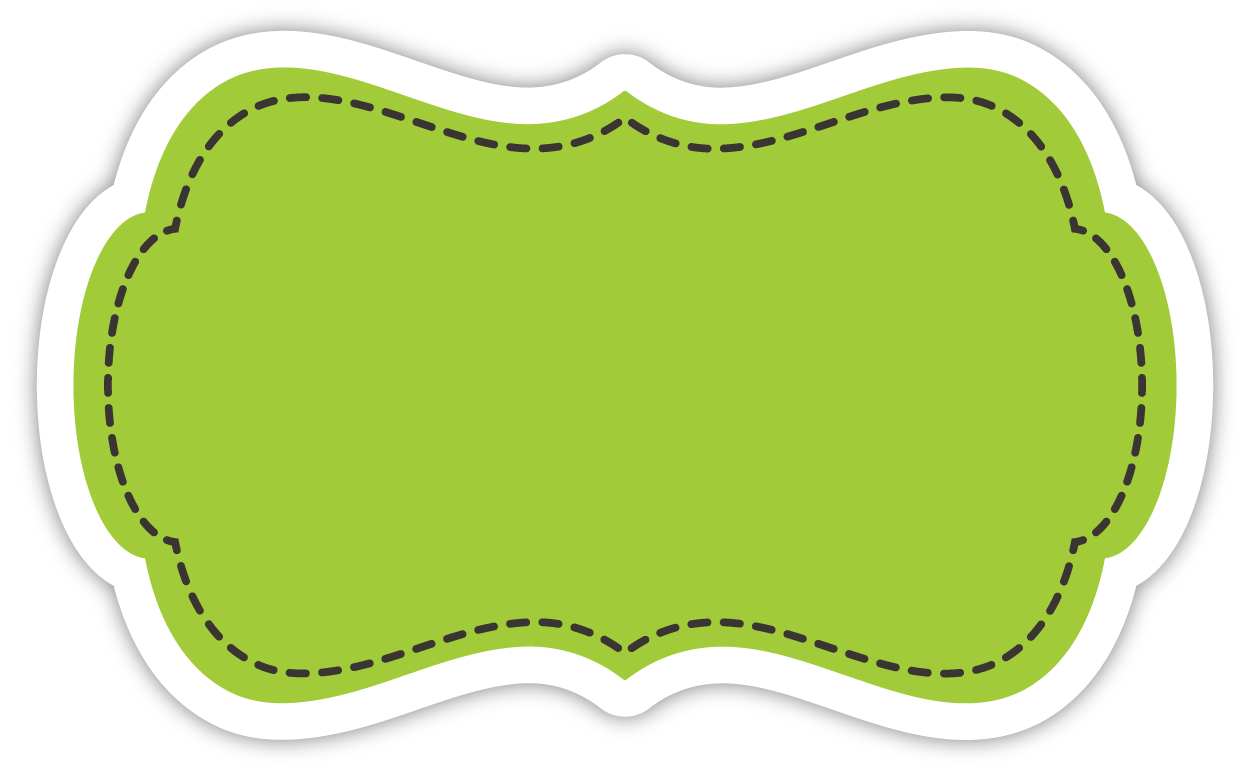 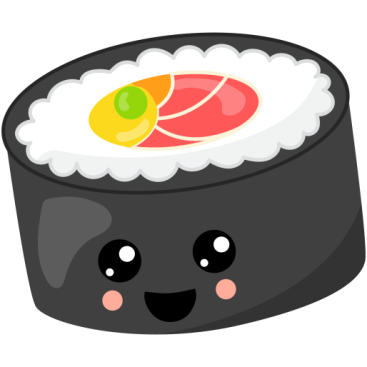 Perfect!
Click here to try the next question.
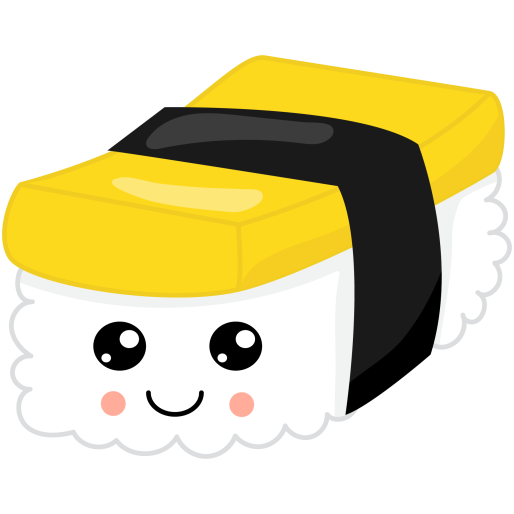 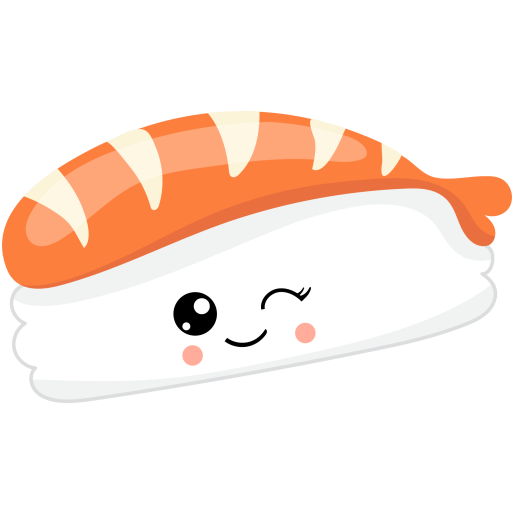 ©www.thecurriculumcorner.com
You will need a bamboo mat to help you make the sushi.
The underlined word in this sentence is:
a noun
b.  a verb
c.  an adjective
Try again!
Click here to go back to the question.
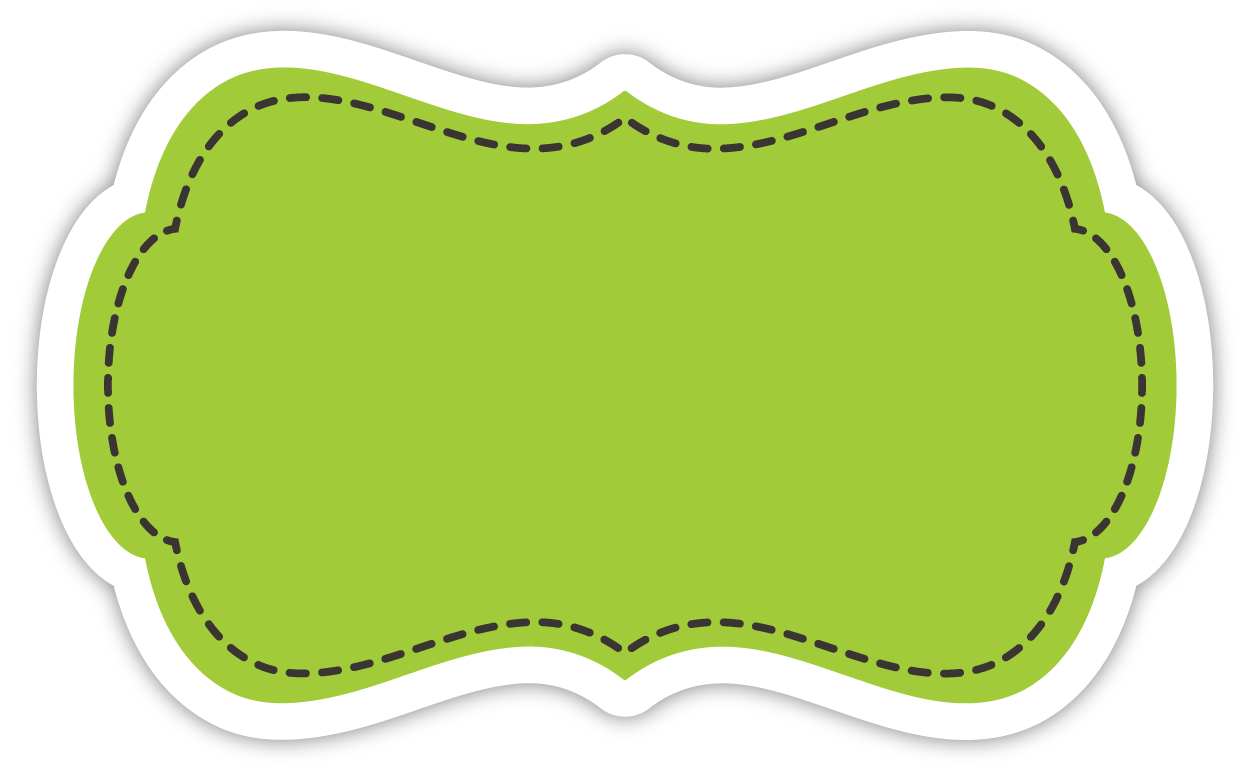 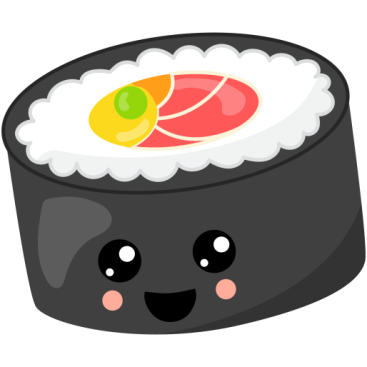 That’s it!
Click here to try the next question.
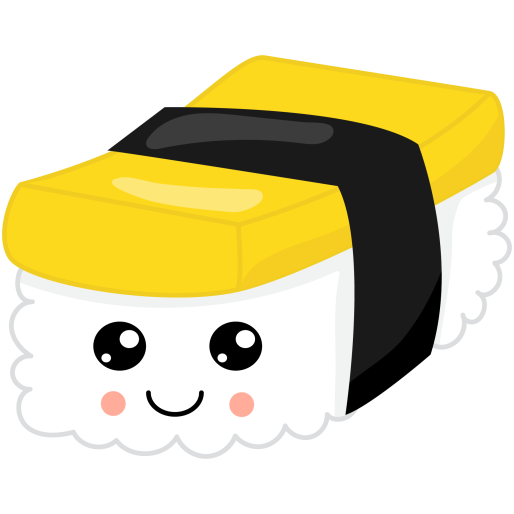 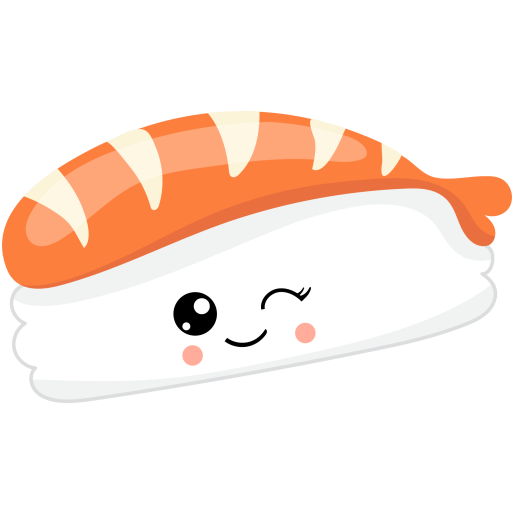 ©www.thecurriculumcorner.com
You will need a bamboo mat to help you make the sushi.
The underlined word in this sentence is:
a noun
b.  a verb
c.  an adjective
Try again!
Click here to go back to the question.
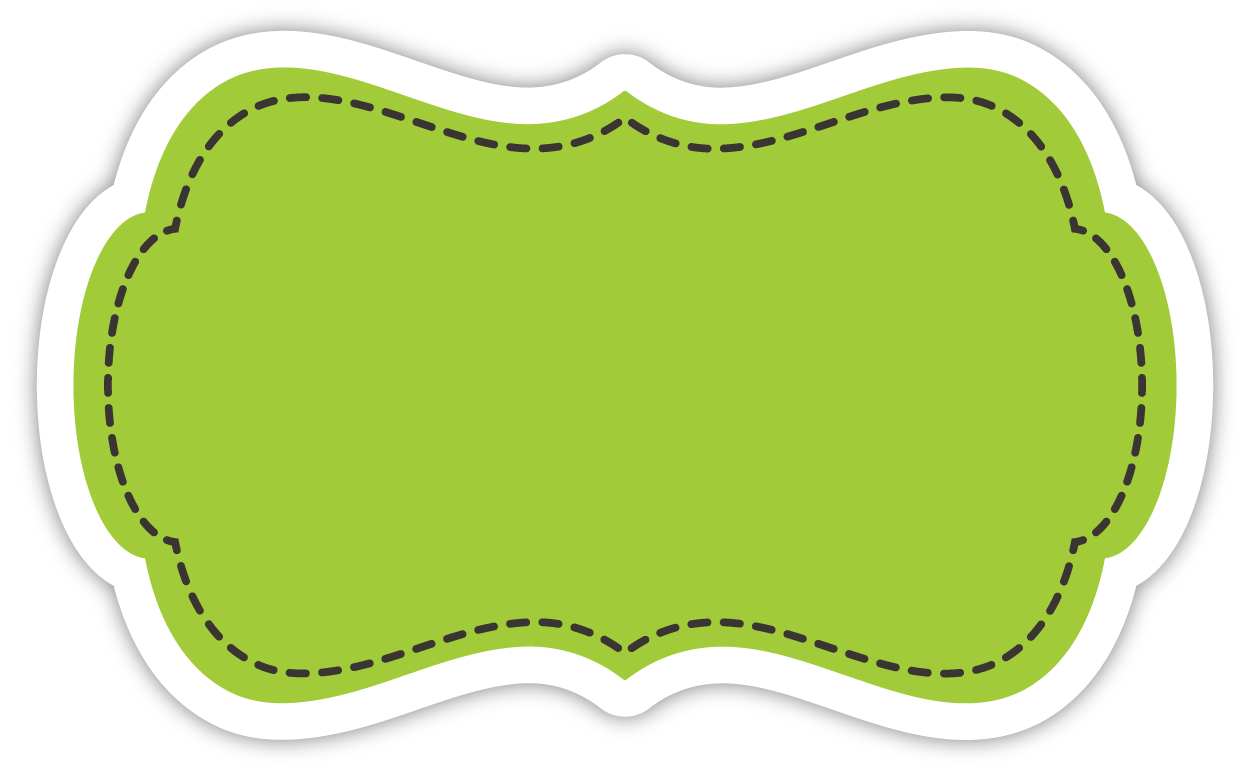 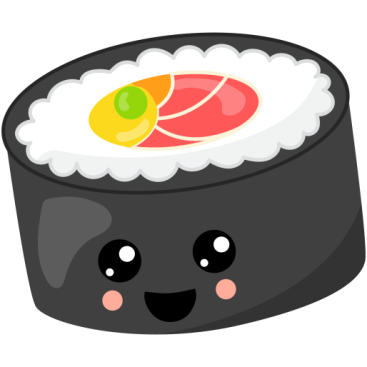 Good work!
Click here to try the next question.
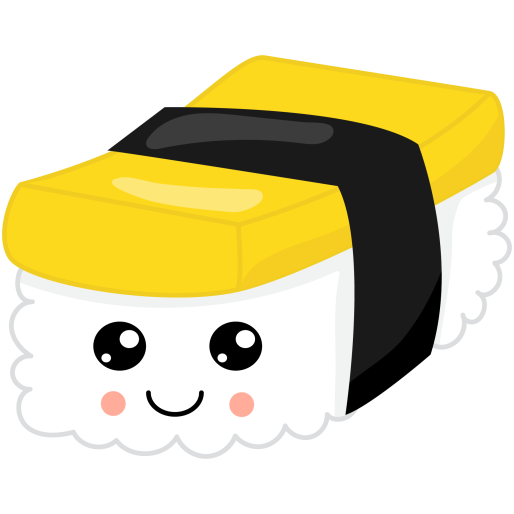 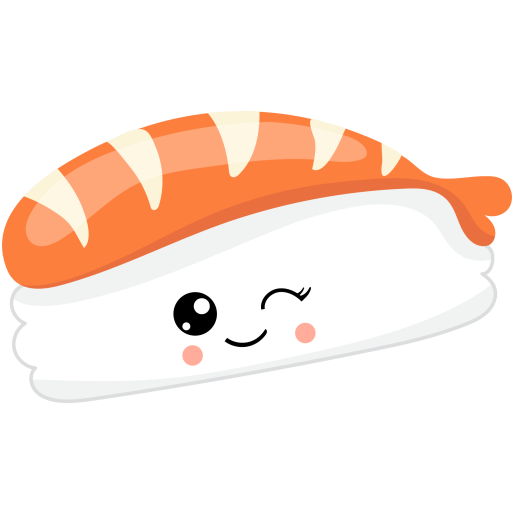 ©www.thecurriculumcorner.com
To make your own sushi, you will need a very sharp knife.
The underlined word in this sentence is:
a noun
b.  a verb
c.  an adjective
Try again!
Click here to go back to the question.
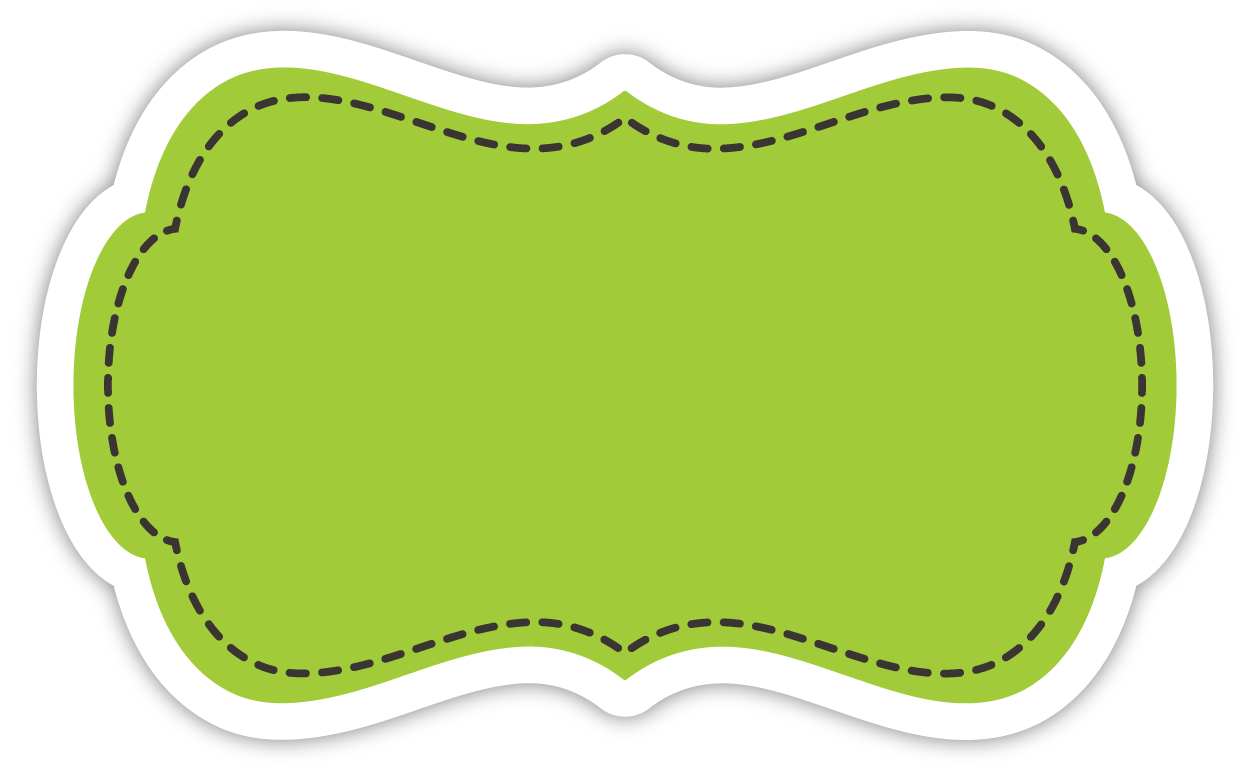 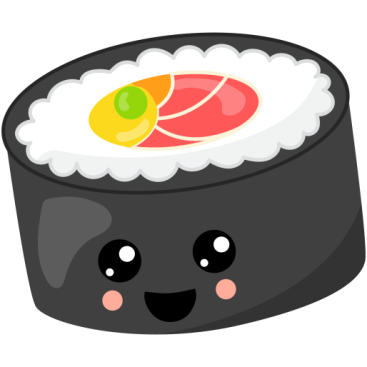 Outstanding!
Click here to try the next question.
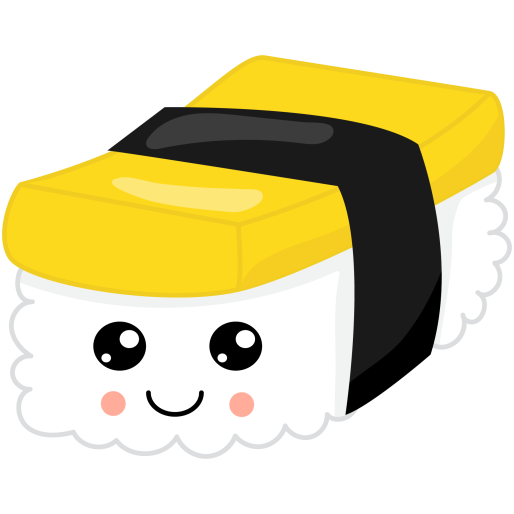 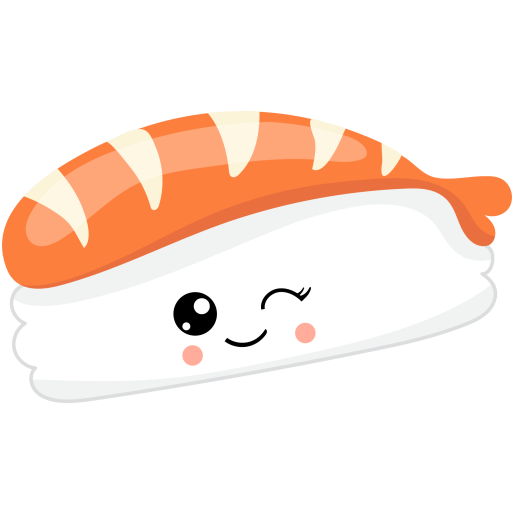 ©www.thecurriculumcorner.com
To make your own sushi, you will need a very sharp knife.
The underlined word in this sentence is:
a noun
b.  a verb
c.  an adjective
Try again!
Click here to go back to the question.
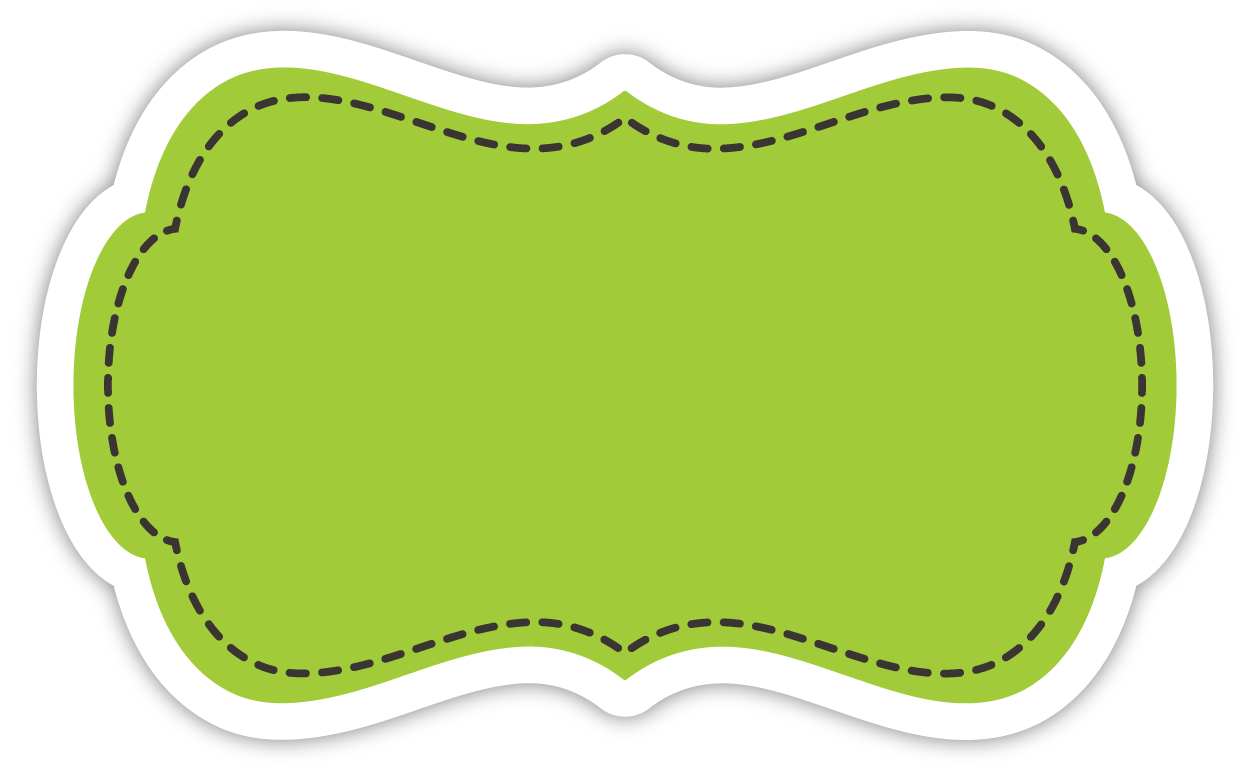 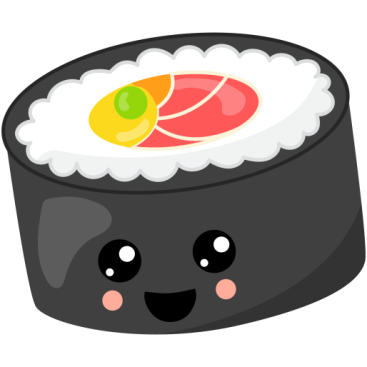 Sensational!
Click here to go back to the beginning.
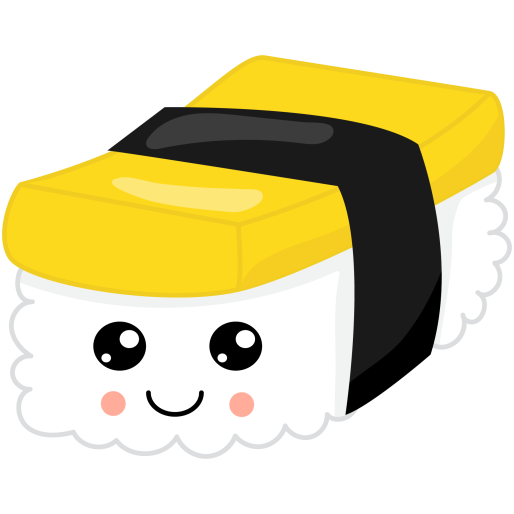 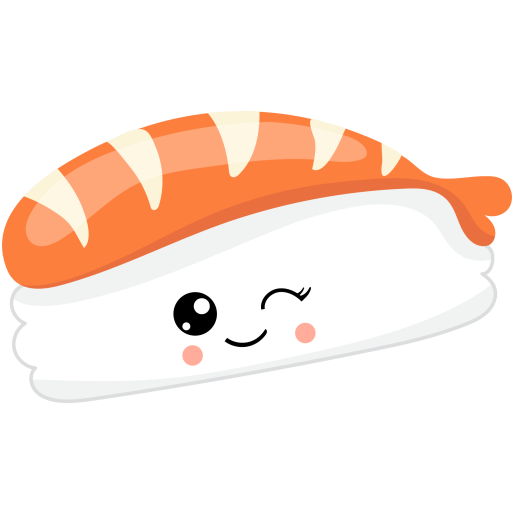 ©www.thecurriculumcorner.com